PUNTO. 5.3.
INFORME DEL RECTOR
SEPTIEMBRE-DICIEMBRE 2024
100%
De cumplimiento  
y de atención de solicitudes de información.
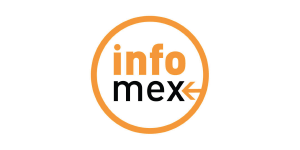 Inicio Ciclo Escolar Cuatrimestre
 2024-III
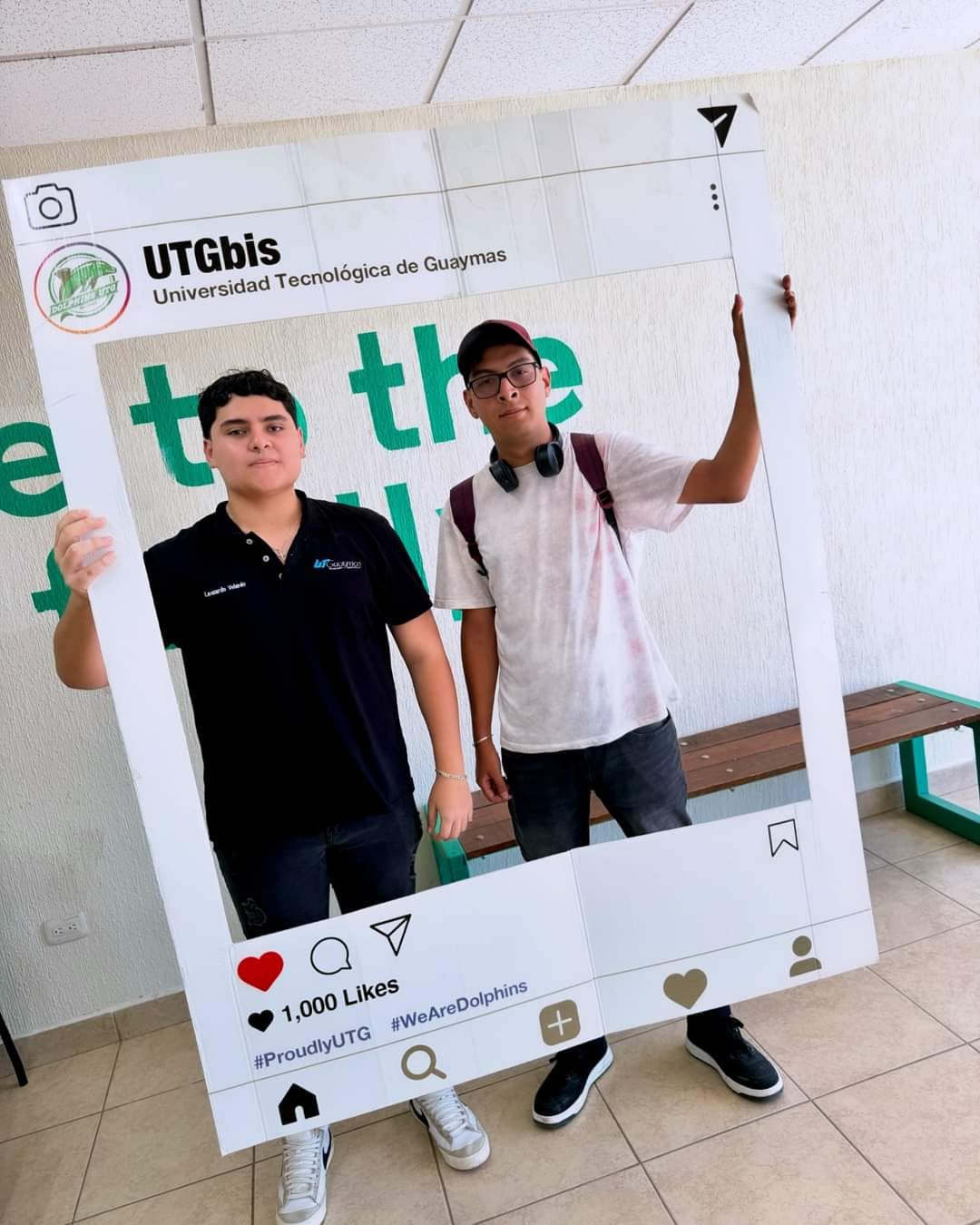 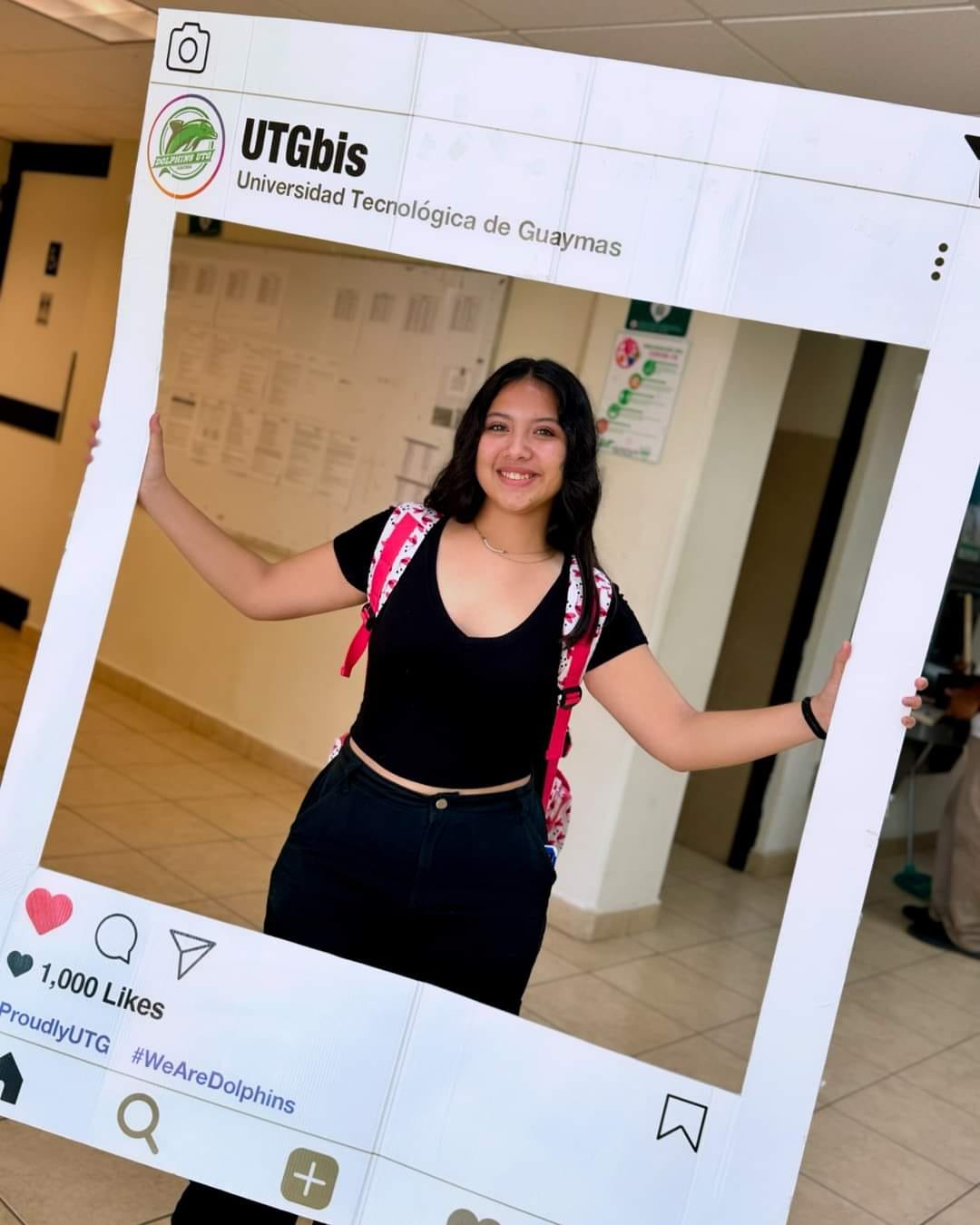 Arrancamos el 2 de septiembre con el nuevo ciclo escolar, ofertando nuestras Licenciaturas e Ingeniería, así como las especialidades de TSU.
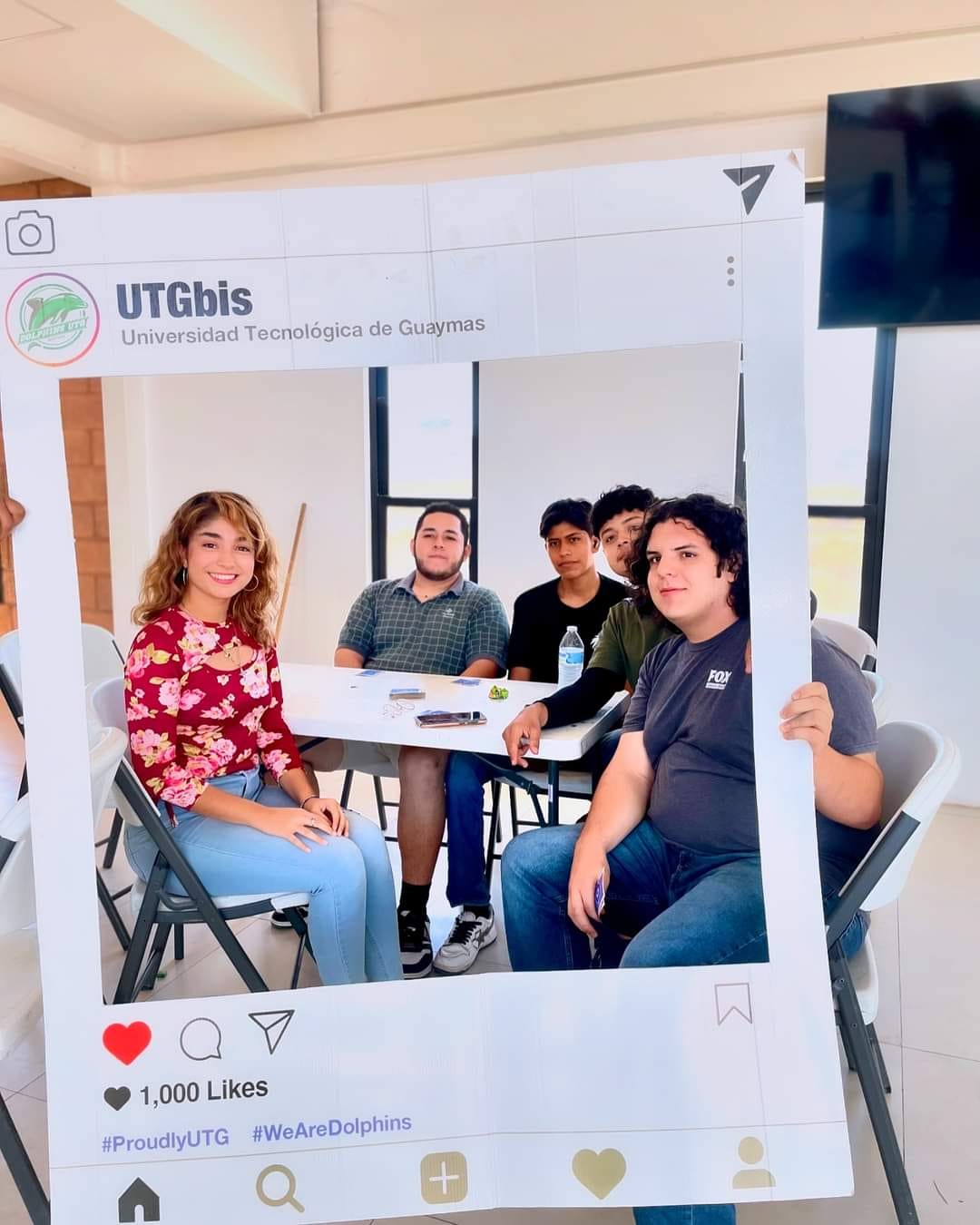 Reunión de Trabajo DGUTyP
Celebramos reunión de trabajo con la directora general, Mtra. Marlenne Márquez González, así como Rectores de universidades hermanas,  estrechando lazos y acuerdos de colaboración para el fortalecimiento del Nuevo Modelo Educativo.
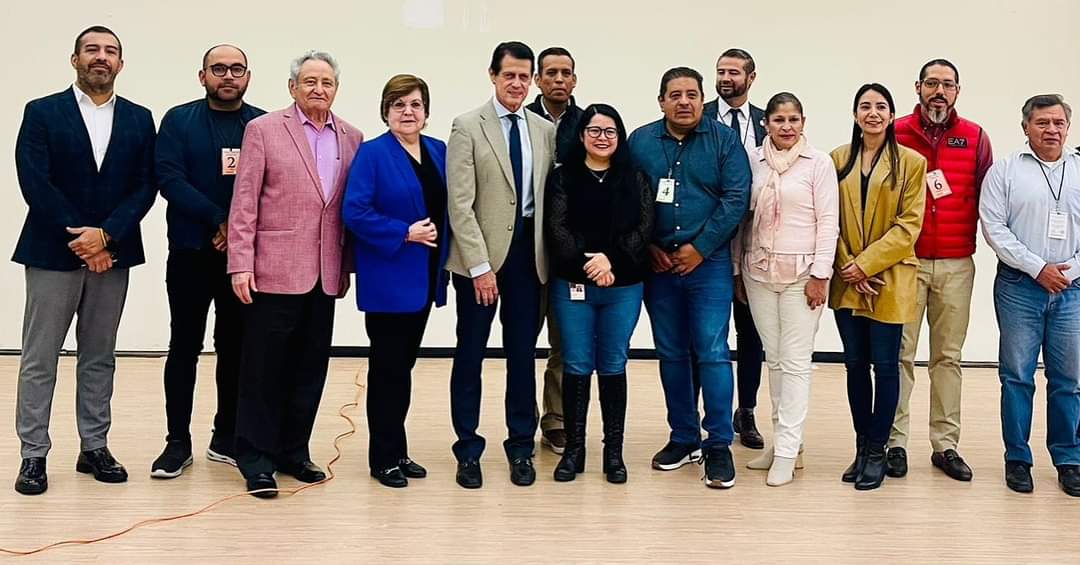 Entrega de Constancias Diplomado Nuevo Modelo Educativo
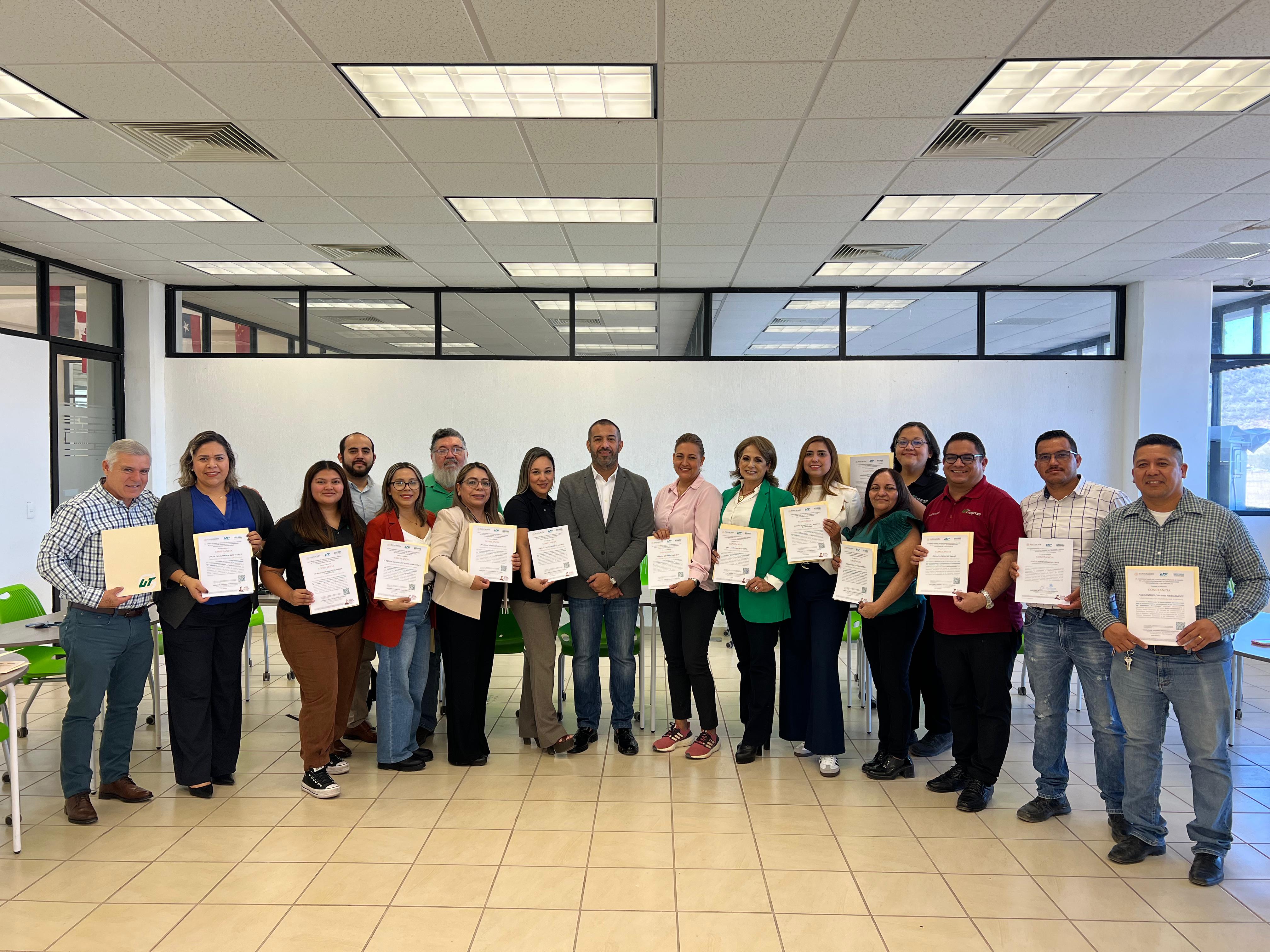 Entrega de 40 constancias a Docentes y personal Administrativo que concluyó en dos etapas el Diplomado “El Nuevo Modelo Educativo 2024 para la transformación y consolidación de las Universidades del Subsistema Tecnológico”.
ENCUENTRO CON LA EMPRESA INTERNACIONAL 
CPP - UTGUAYMAS
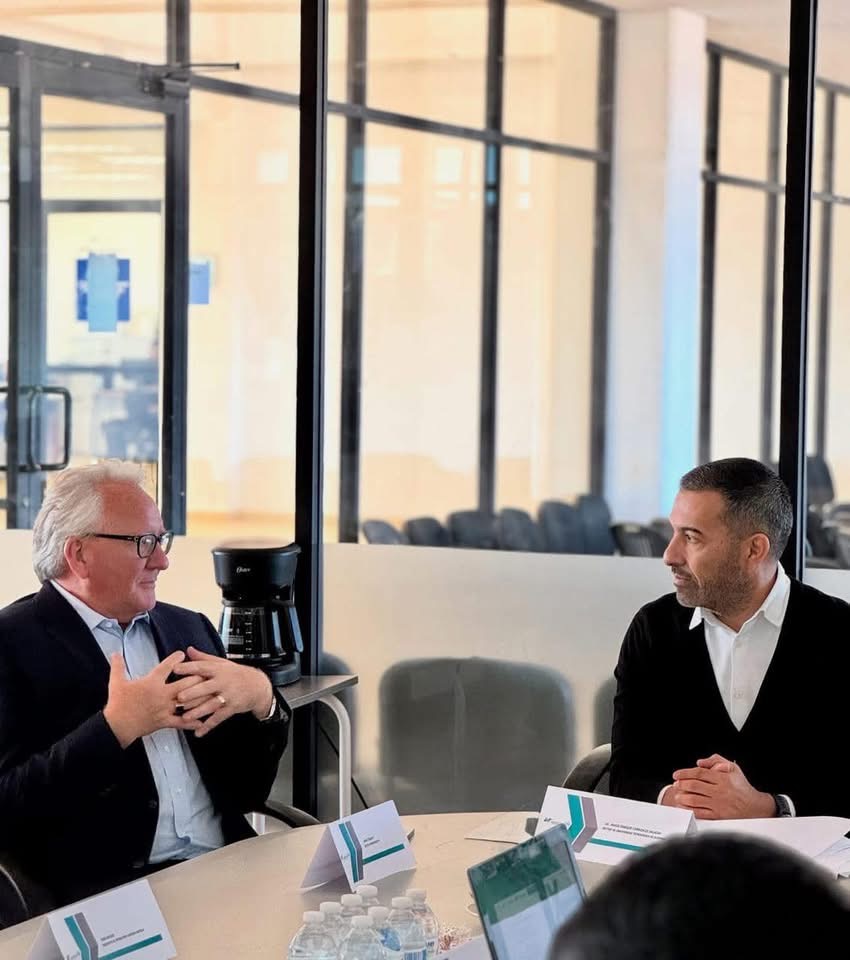 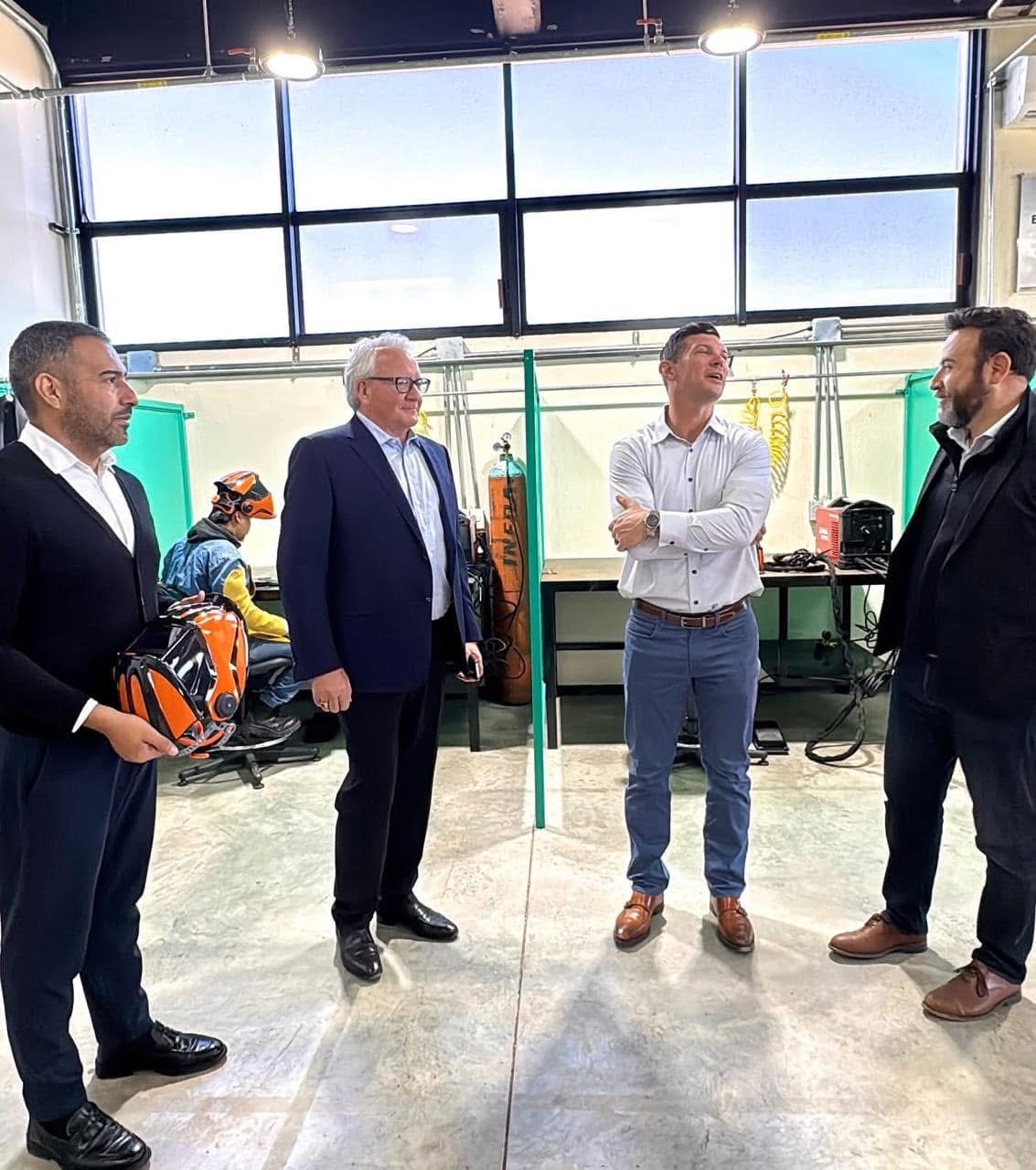 En visita de trabajo por México, recibimos en UTG a James Stewart, CEO del corporativo de CPP, Ryan Walker, Presidente de Operaciones División Airfolis y al Ing. Adrián Arce, vicepresidente CPP, quienes se mostraron gran interés en continuar con el desarrollo de proyectos colaborativos entre su empresa y nuestra institución.
Participación en el 
 “Seminario Mujeres en STEM”
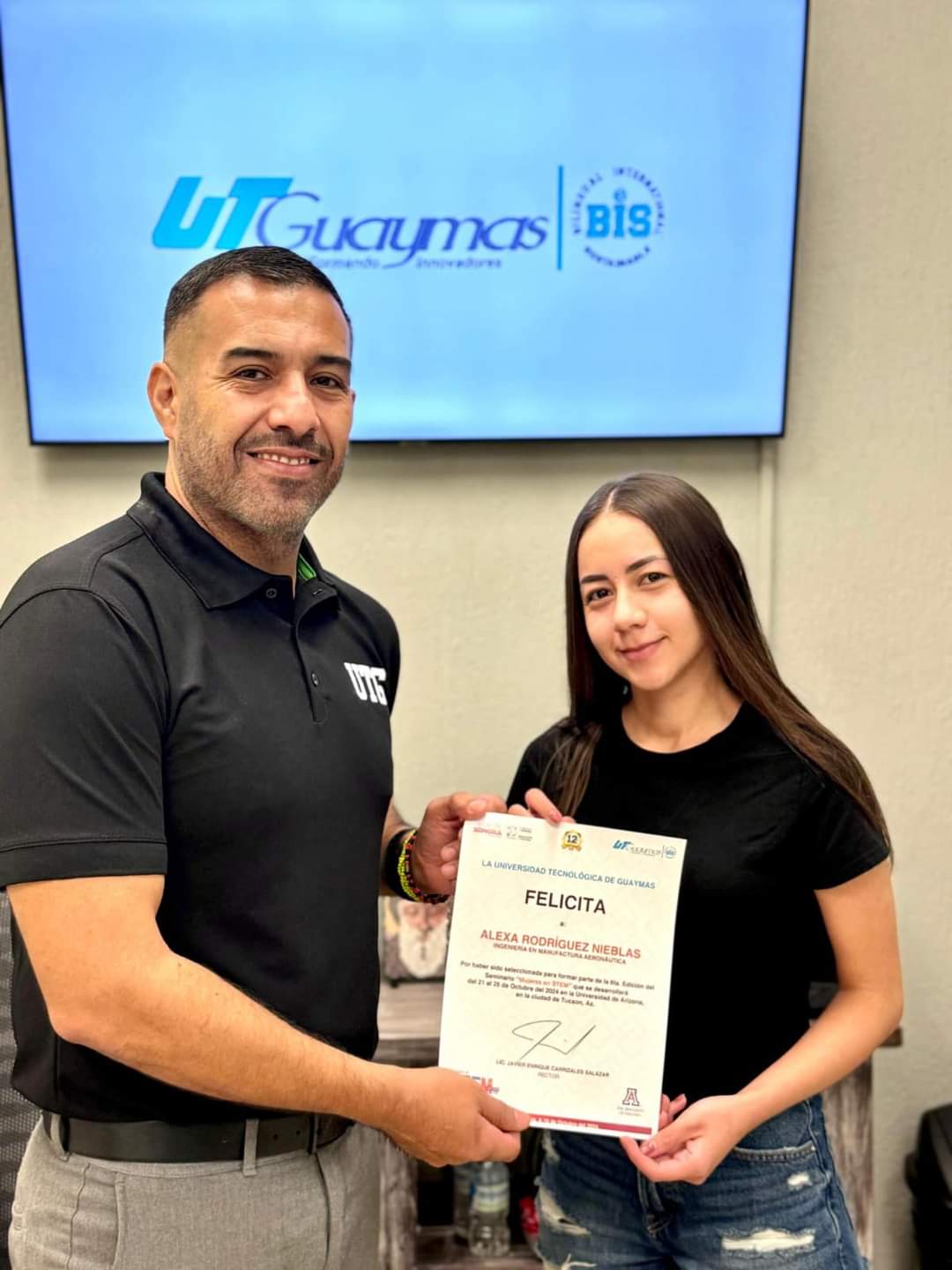 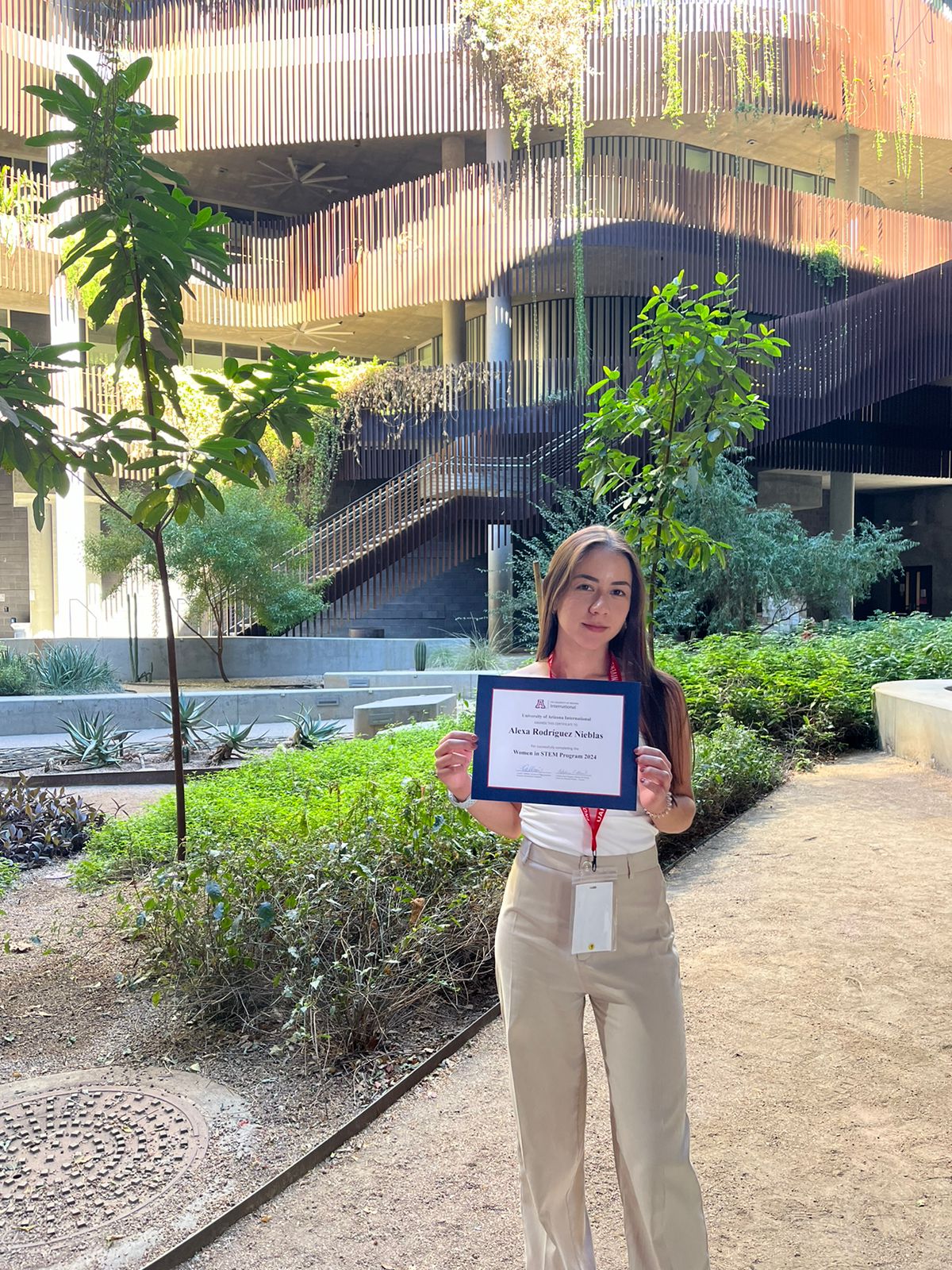 Fue la joven Alexa Rodríguez, estudiante de la carrera de Ingeniería en Manufactura Aeronáutica,  quien participó en la sexta edición del Seminario Mujeres en STEM, convocado por el gobierno del Estado, a través del COECYT en coordinación con la Universidad de Arizona.
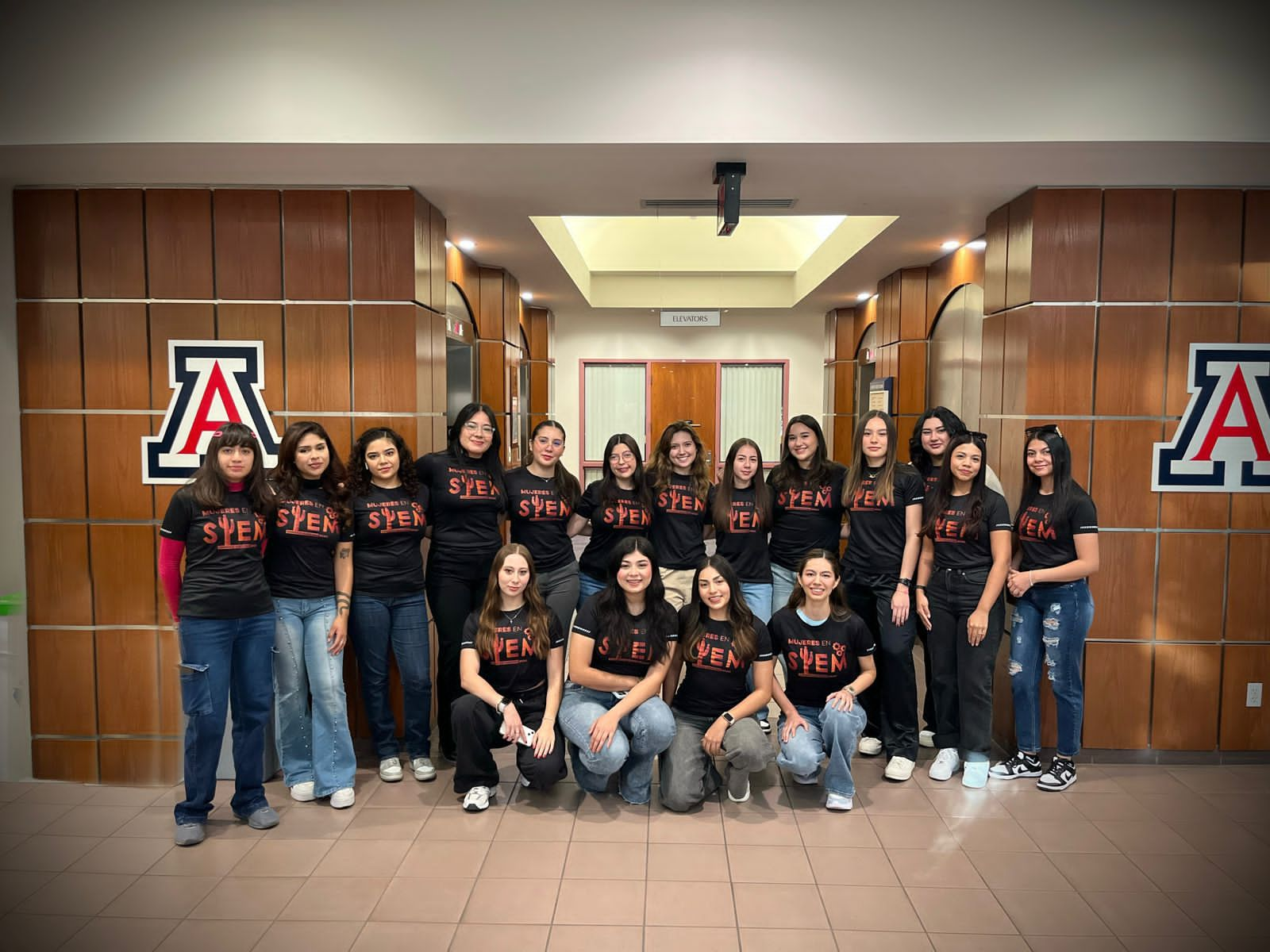 Certificación en Negocios por la Universidad de Arizona
Por segunda ocasión participamos en el Programa de Certificación en Negocios, ofrecida por Ellene College of Management en la cual participaron   estudiantes 1 docente de UTG.

Obteniendo con ello la profesionalización internacional de nuestros estudiantes en su formación académica.
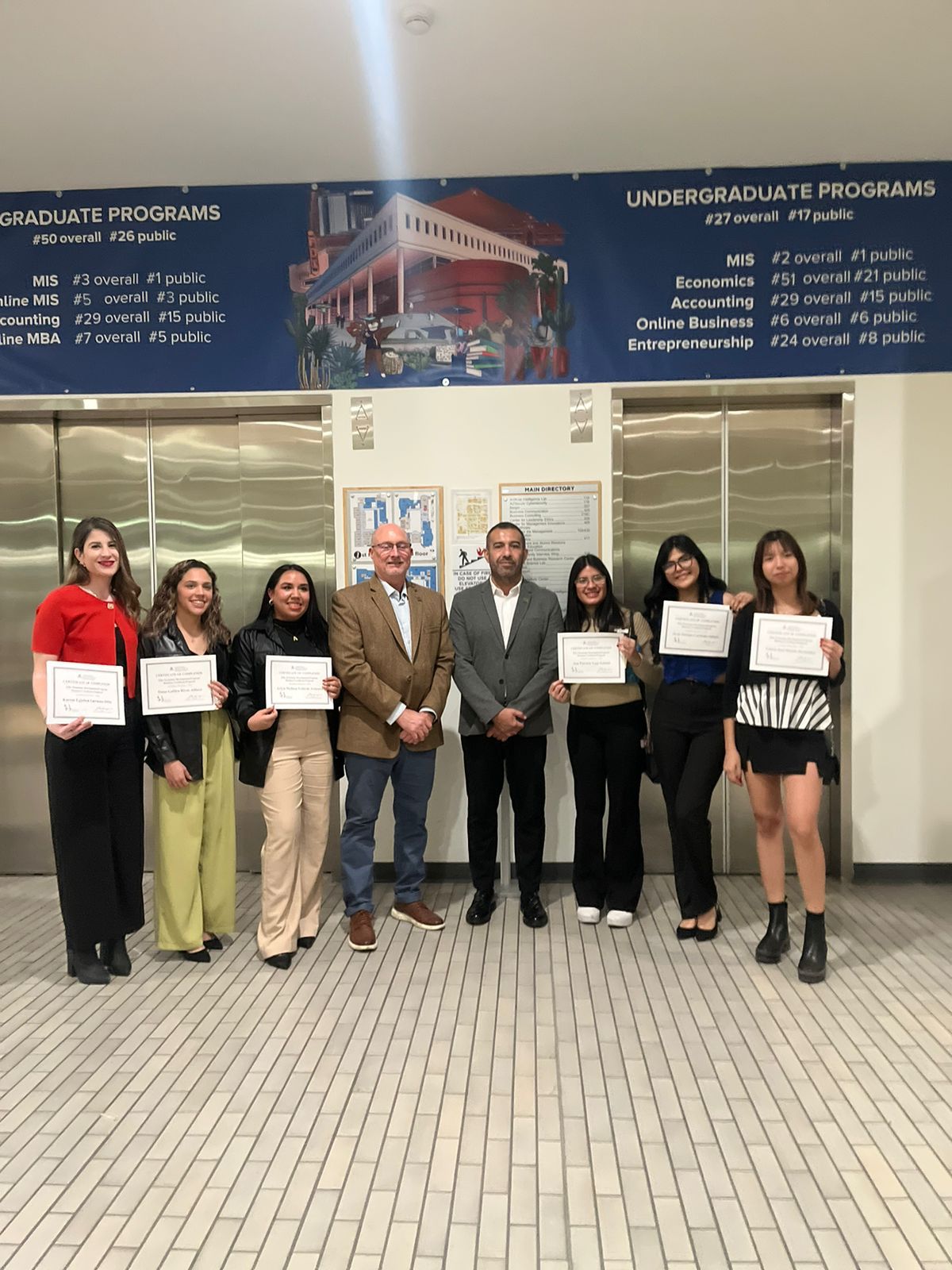 5
TALLER “FILOSOFÍA INSTITUCIONAL”
A través de la Rectoría y dirección Jurídica, se realizó el Taller dirigido a personal directivo con el propósito de refrendar los valores institucionales, misión y visión de la Universidad, a fin de replicar en sus equipos de trabajo el compromiso y la identidad laboral.
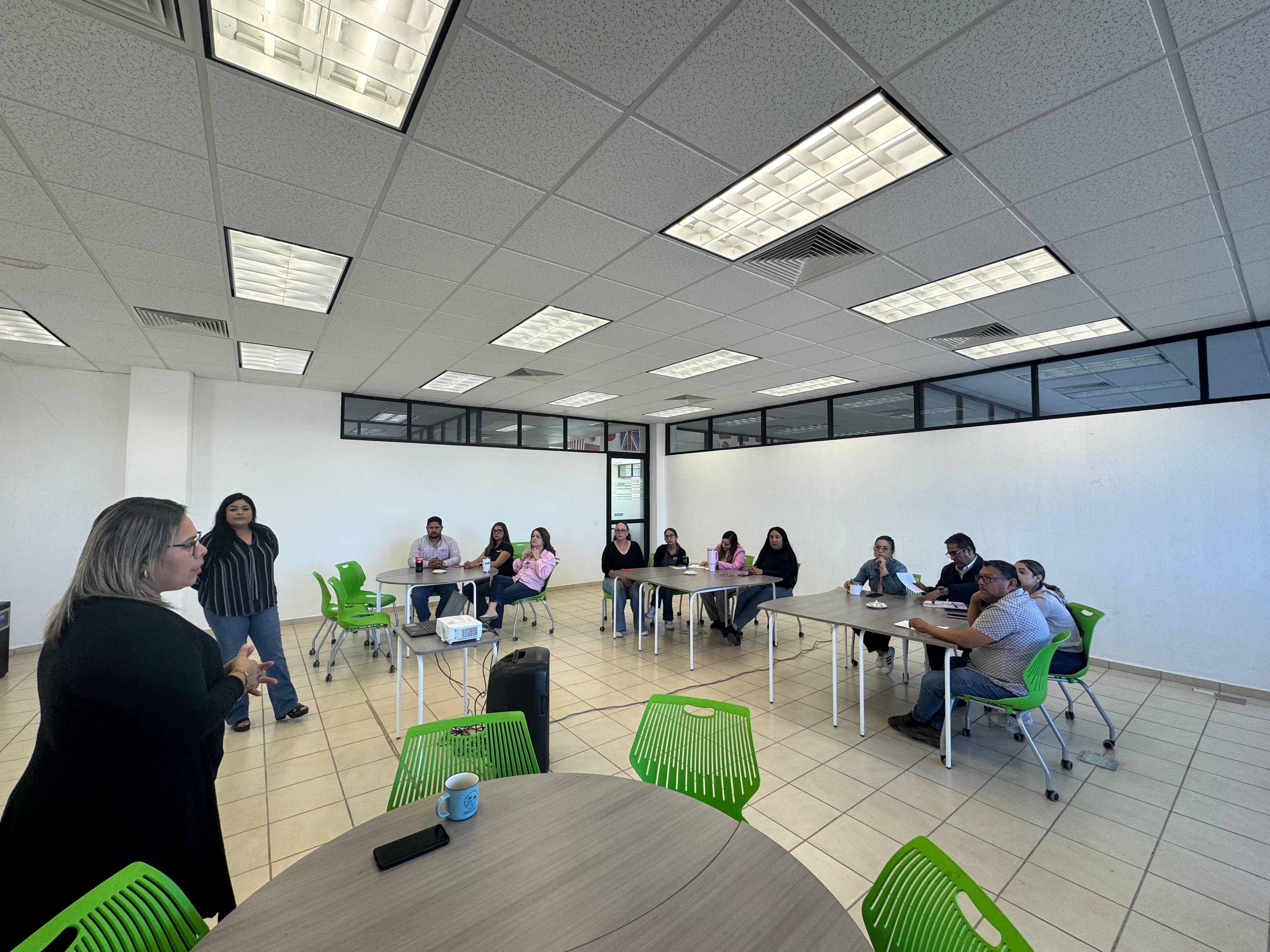 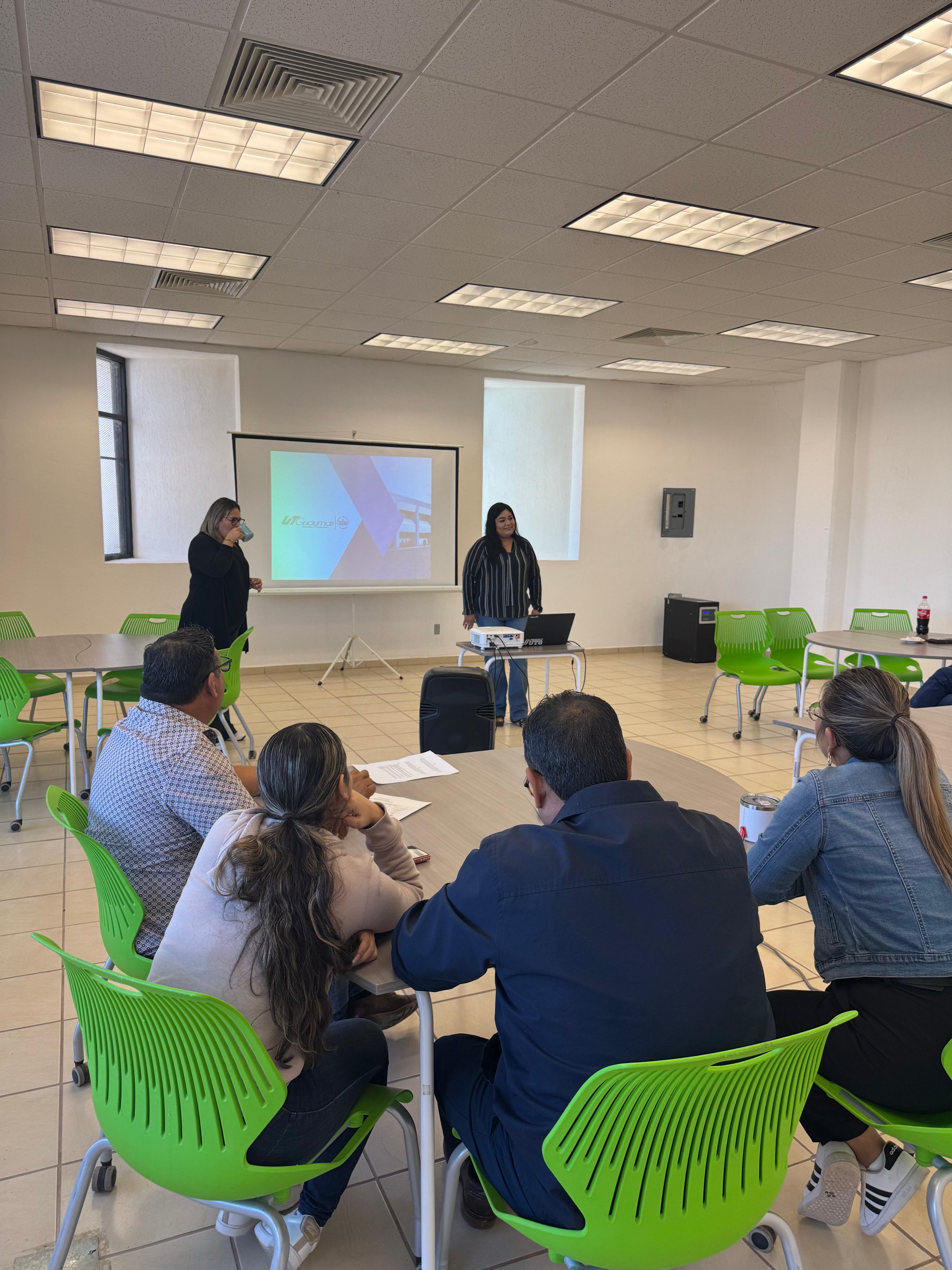 CONFERENCIA 
“INTELIGENCIA EMOCIONAL”
Como parte del programa de formación integral que promueve la Rectoría para nuestros estudiantes, y a fin de desarrollar sus habilidades blandas, se llevó a cabo la conferencia de Inteligencia Emocional dirigida por la Psicóloga invitada, Minerva Ponce, donde participaron más de 80 estudiantes.
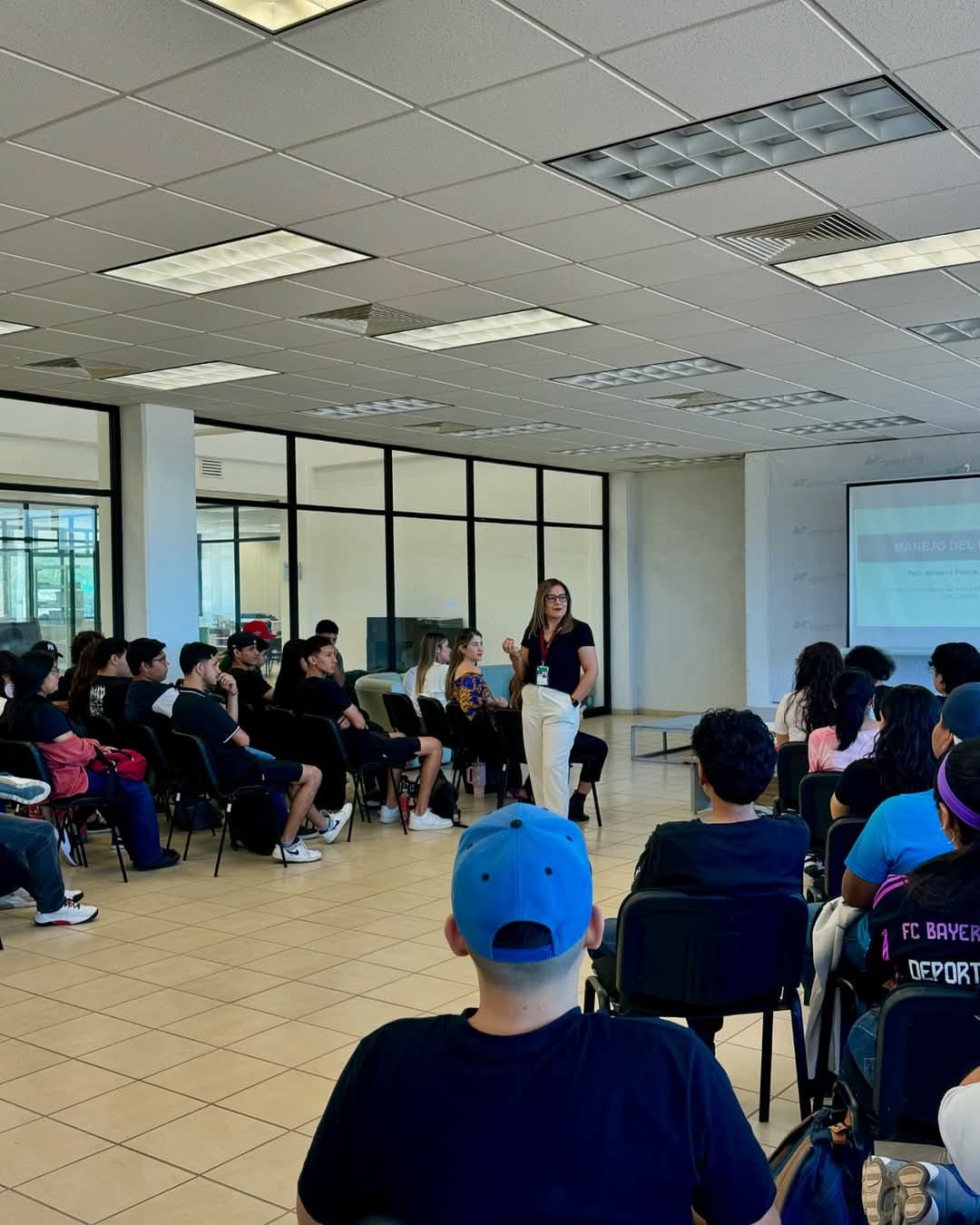 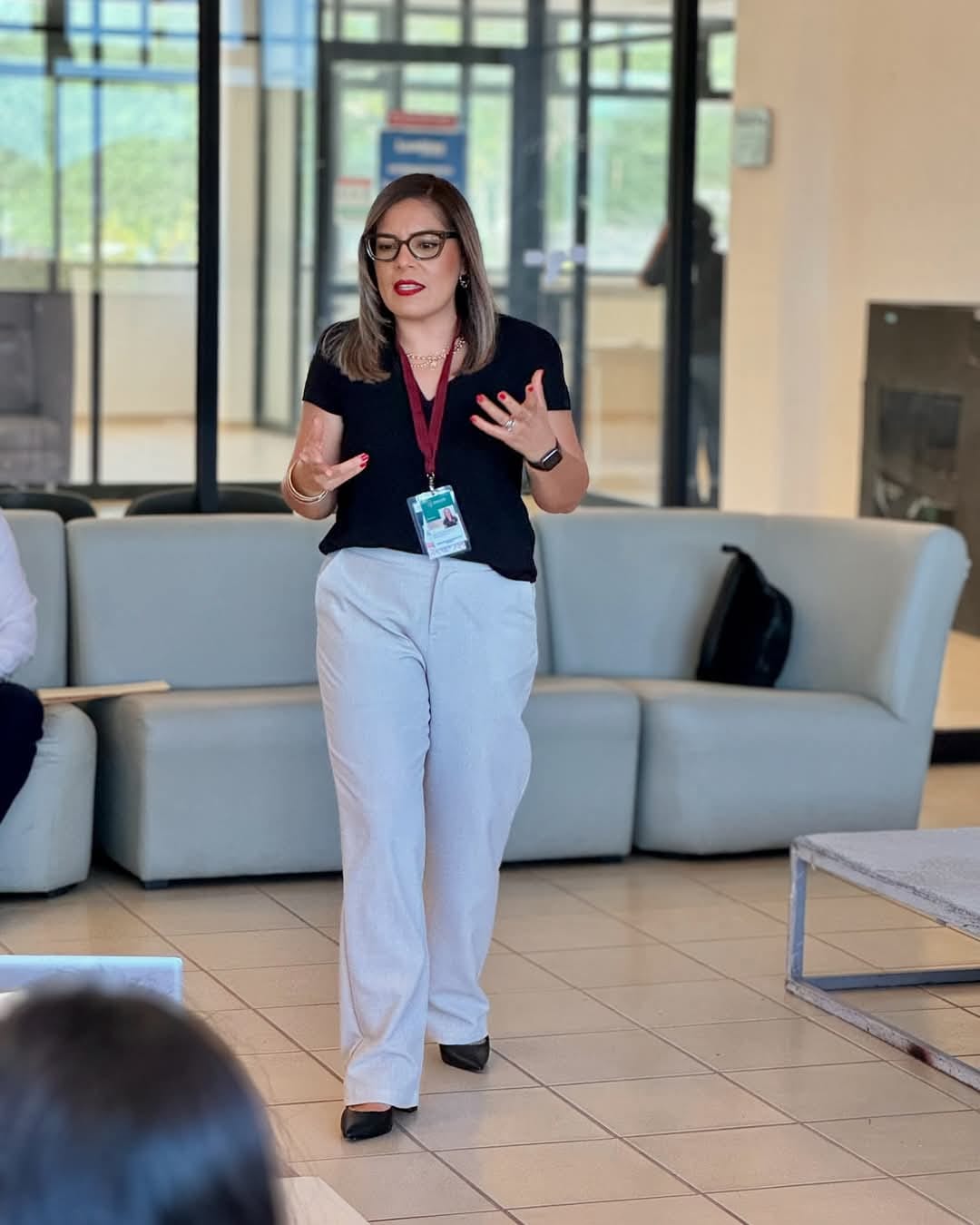 VINCULACIÓN MAQUILAS TETAKAWI-UTG
Personal de Recursos Humanos de Tetakawi en coordinación con la Dirección de Vinculación de nuestra universidad, brindaron información referente al proceso de colocación de estadías que están por iniciar los  114 estudiantes de las cuatro carreras.
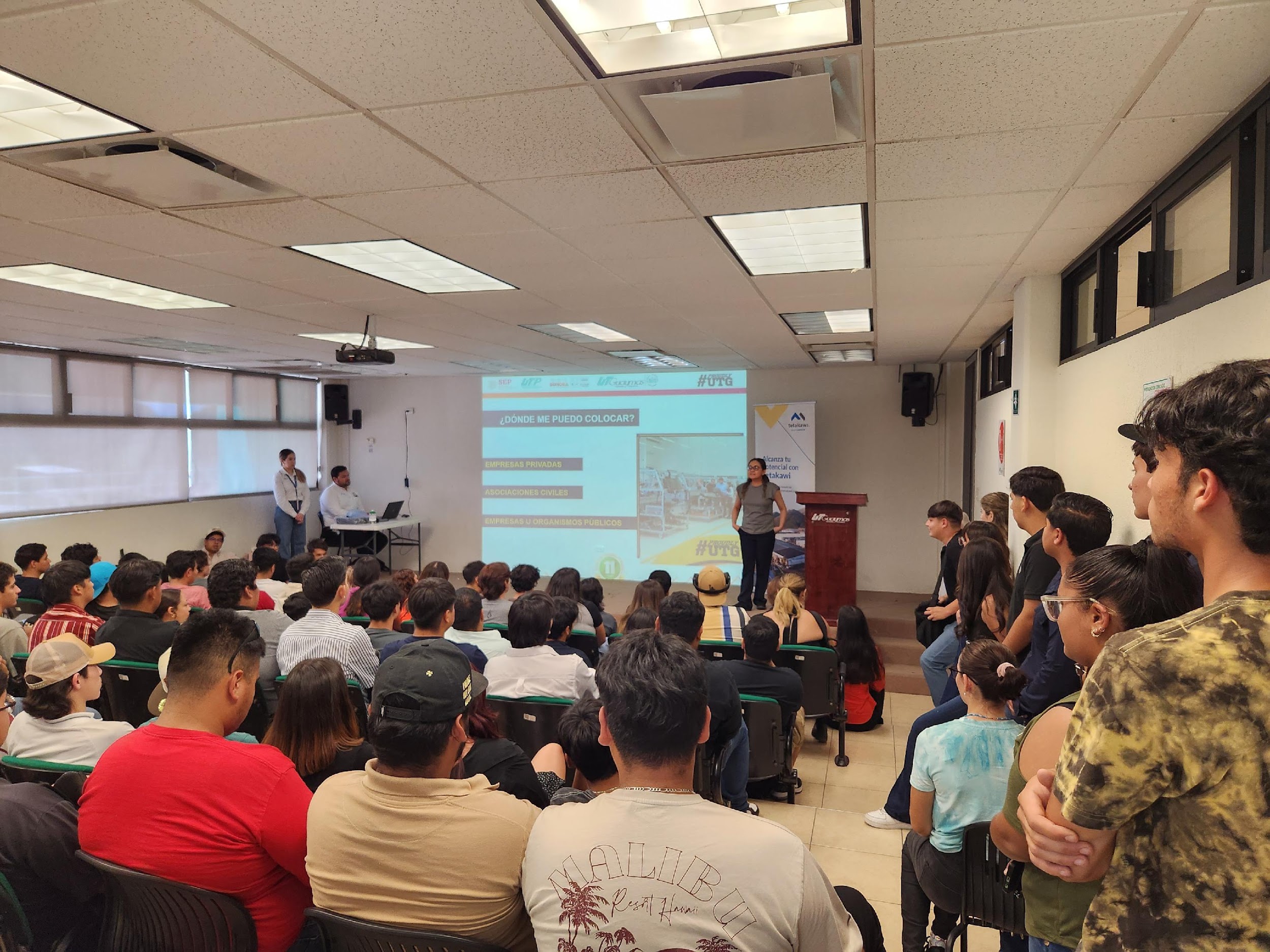 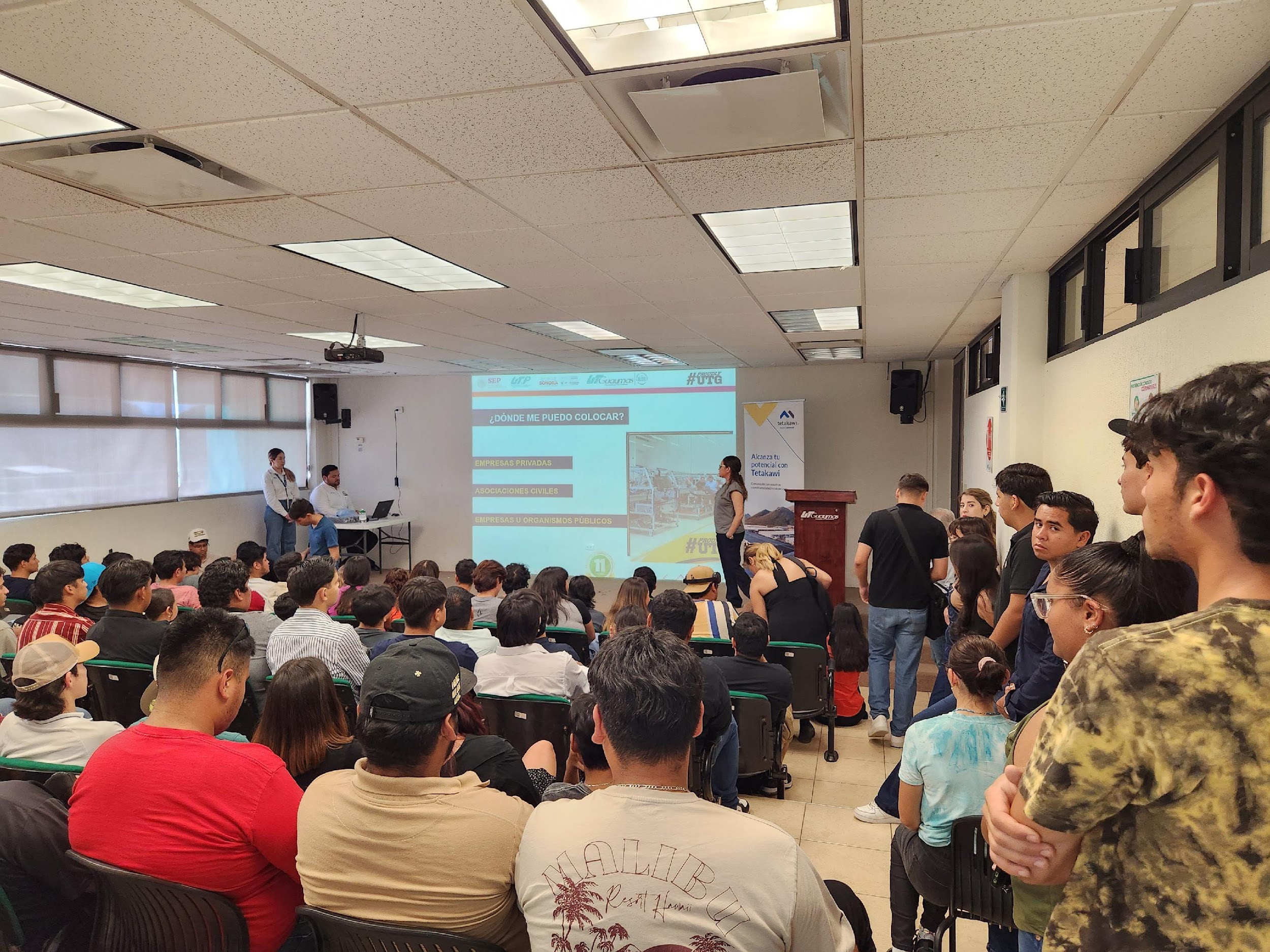 COLOCADOS EN ESTADÍAS POR CARRERA
SEPTIEMBRE-DICIEMBRE 2024
TOTAL: 100%
(*) Corresponde a un estudiante modalidad DUAL
COLOCACIÓN DE ALUMNOS EN ESTADÍAS.
Se realizó la colocación del 100 % de los alumnos en el programa de estadías, los cuales están desarrollando proyectos relacionados con sus carreras dentro de la industria en el periodo septiembre-diciembre 2024.
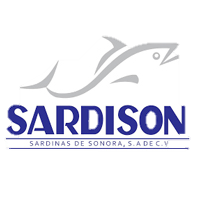 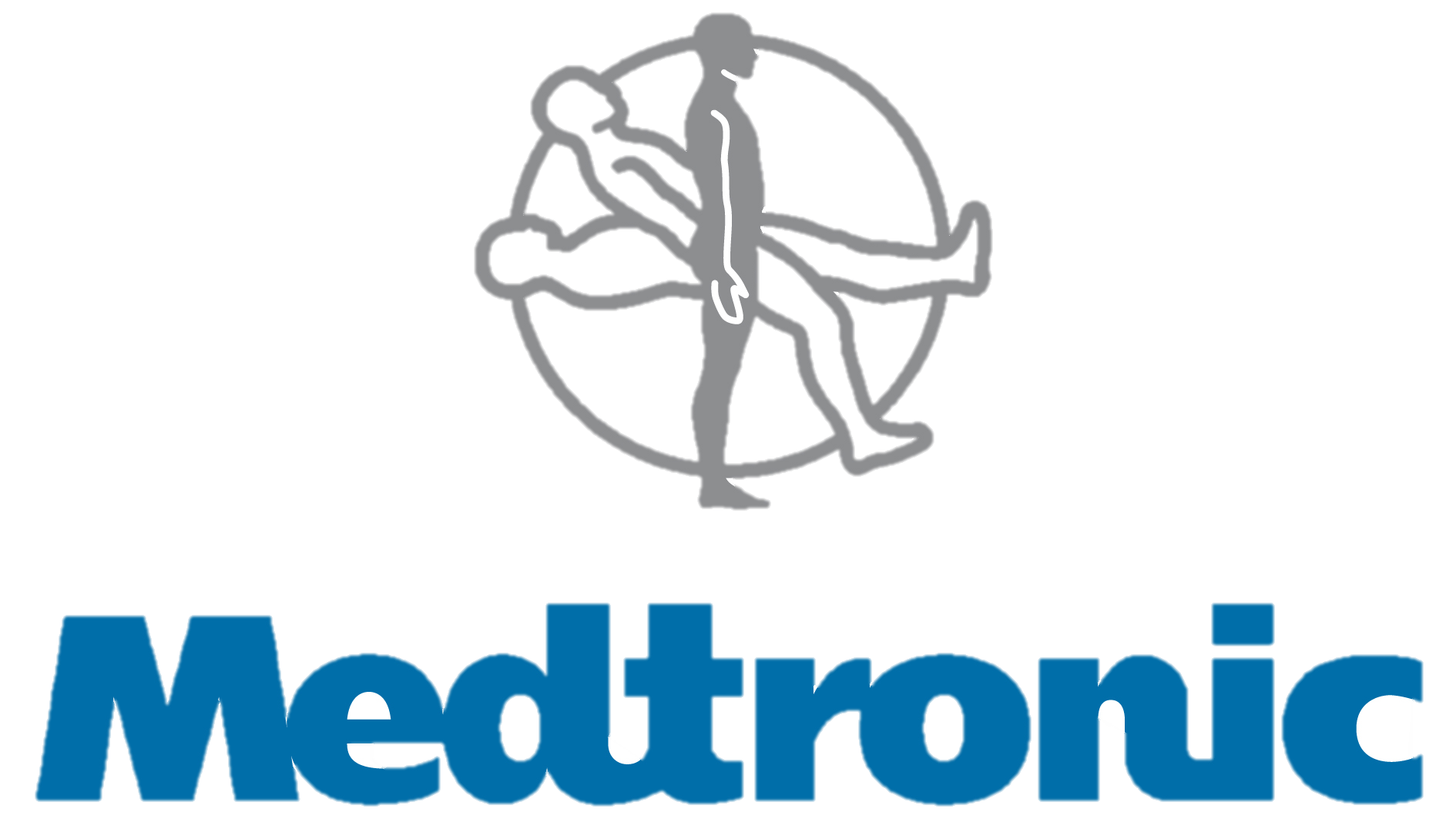 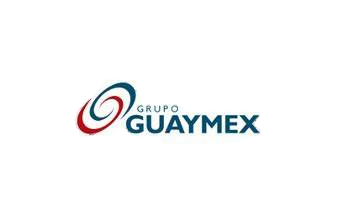 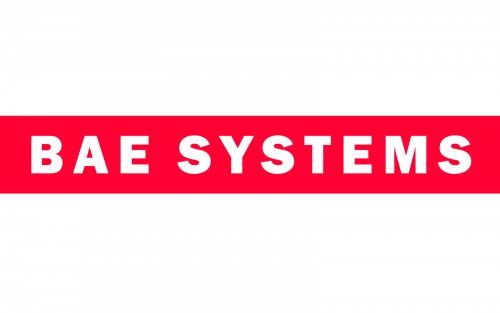 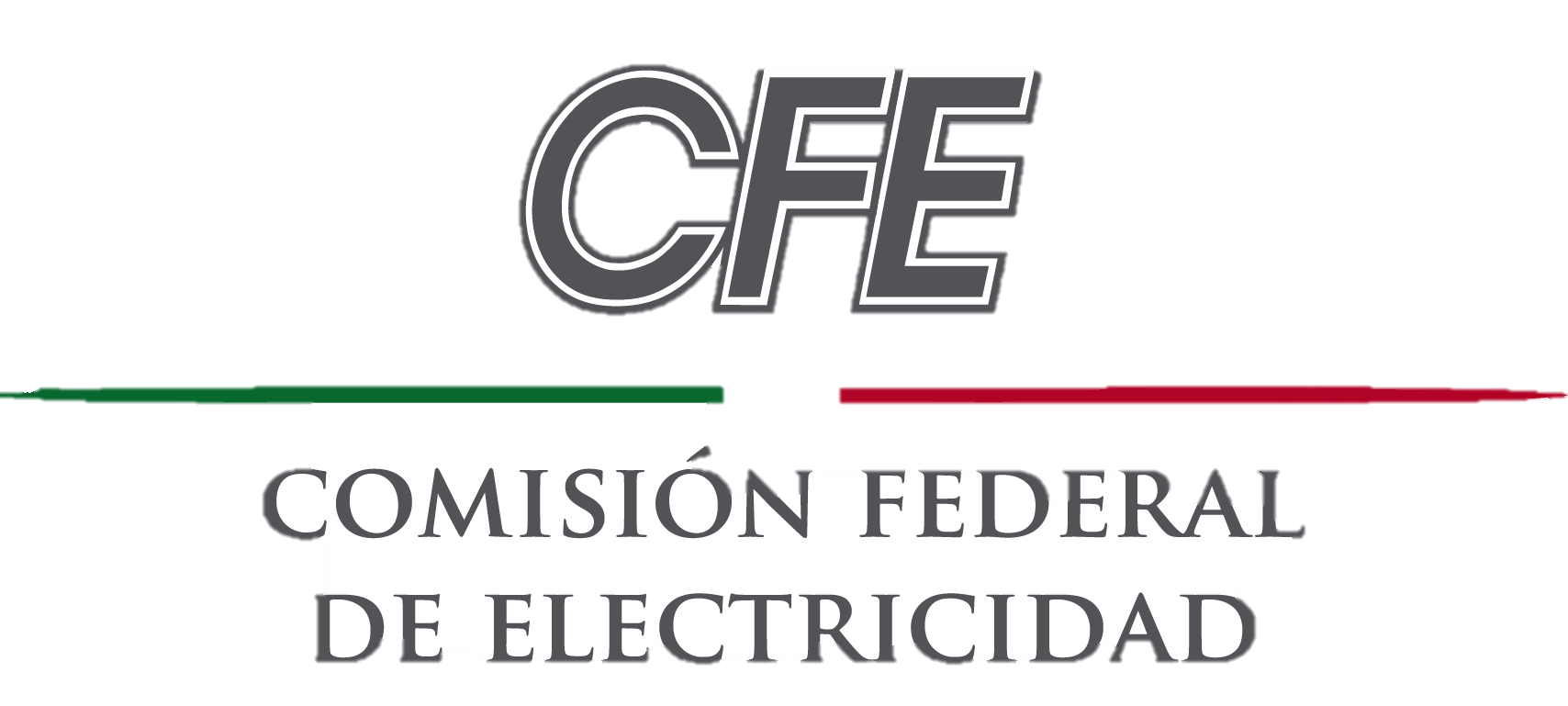 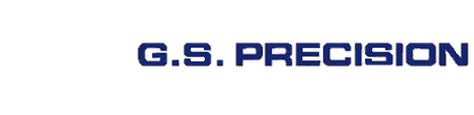 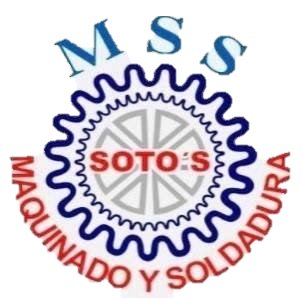 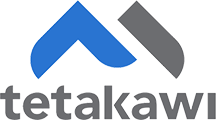 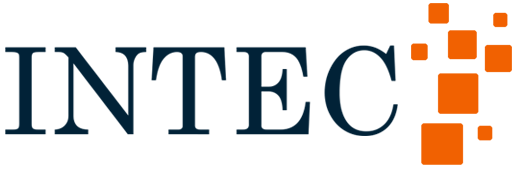 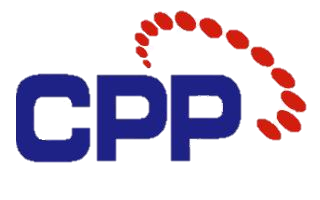 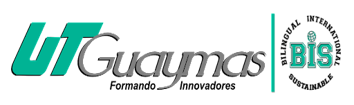 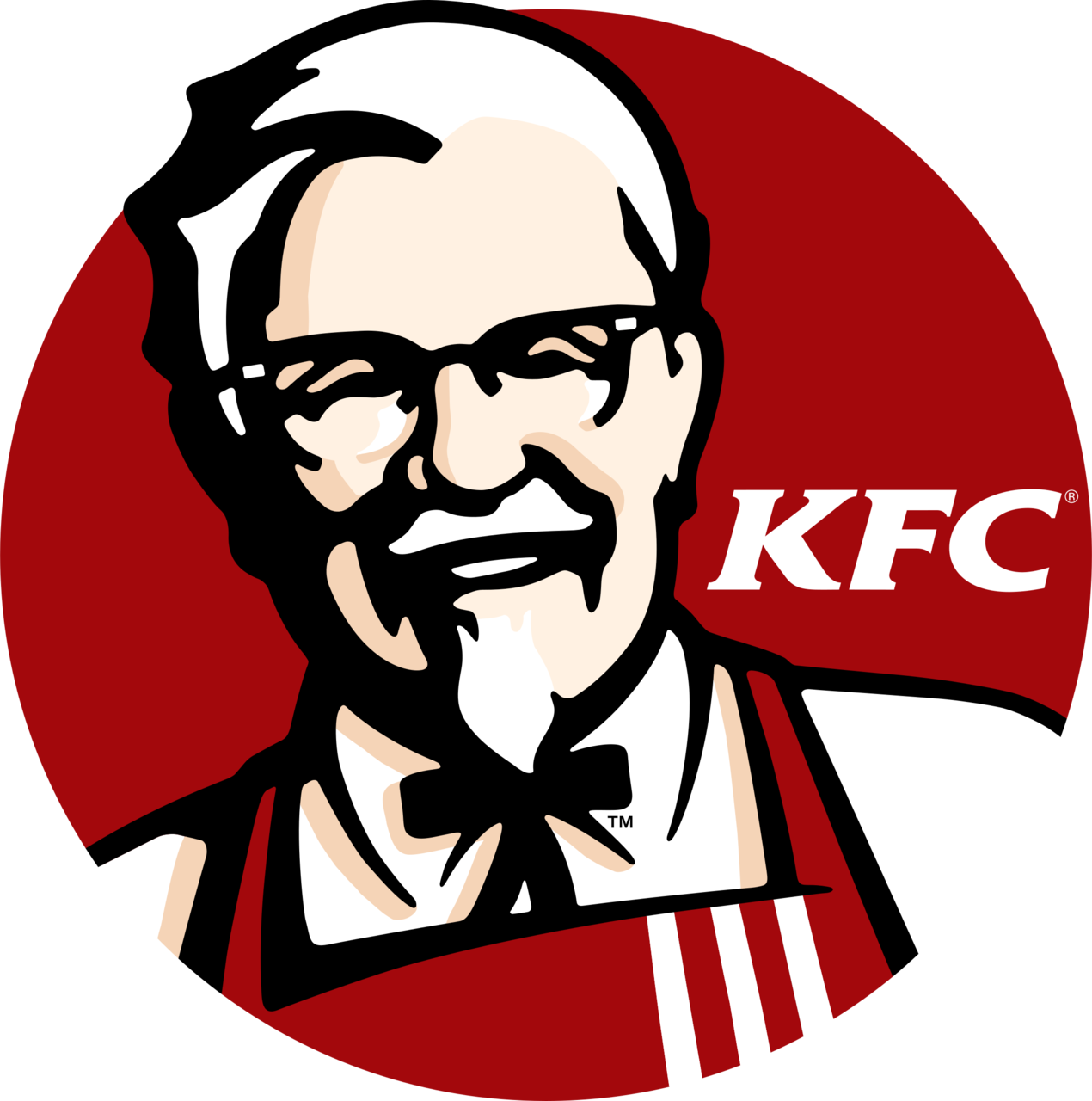 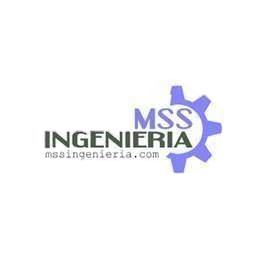 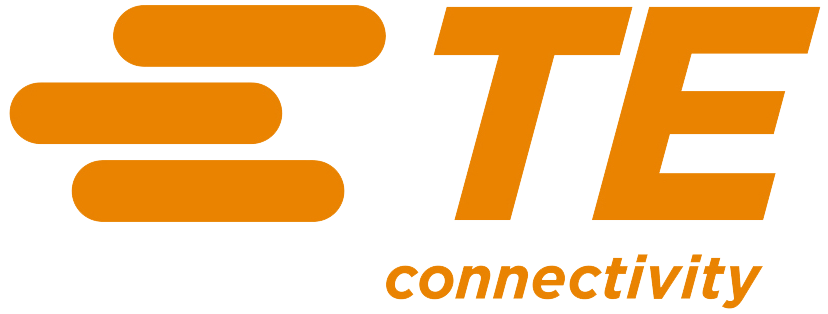 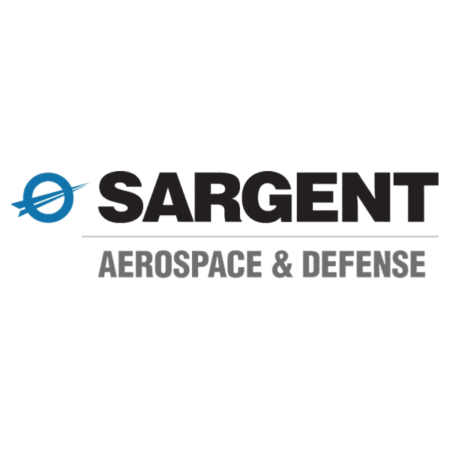 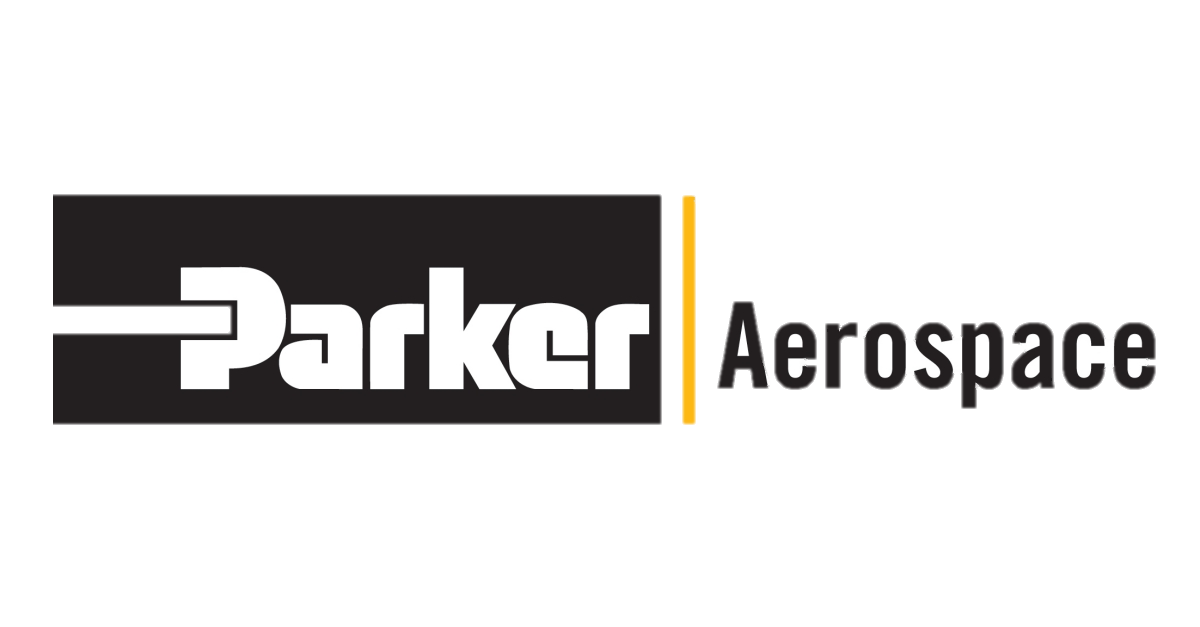 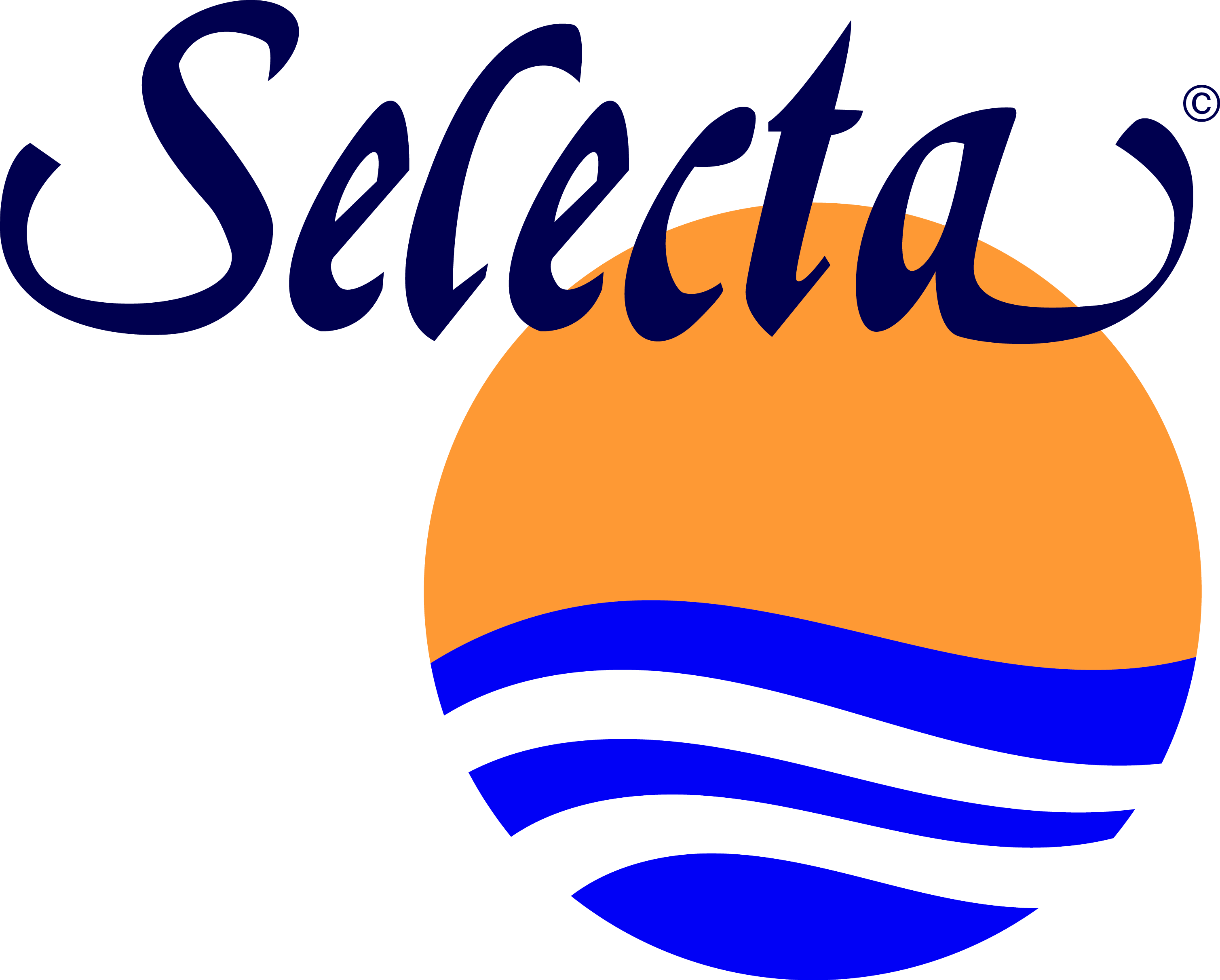 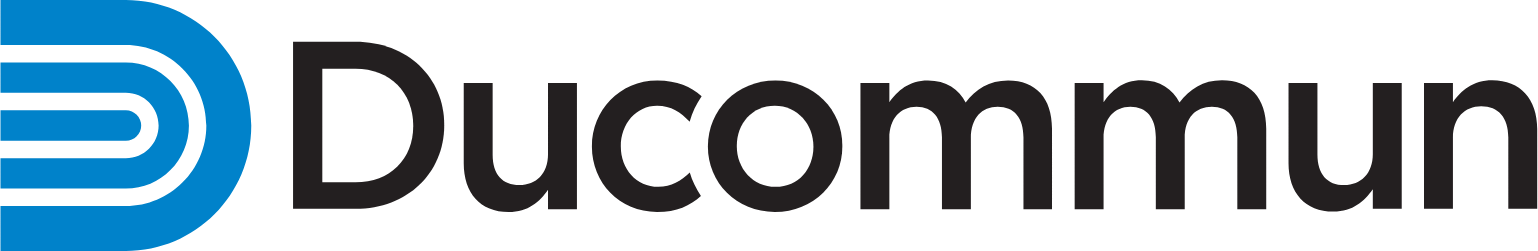 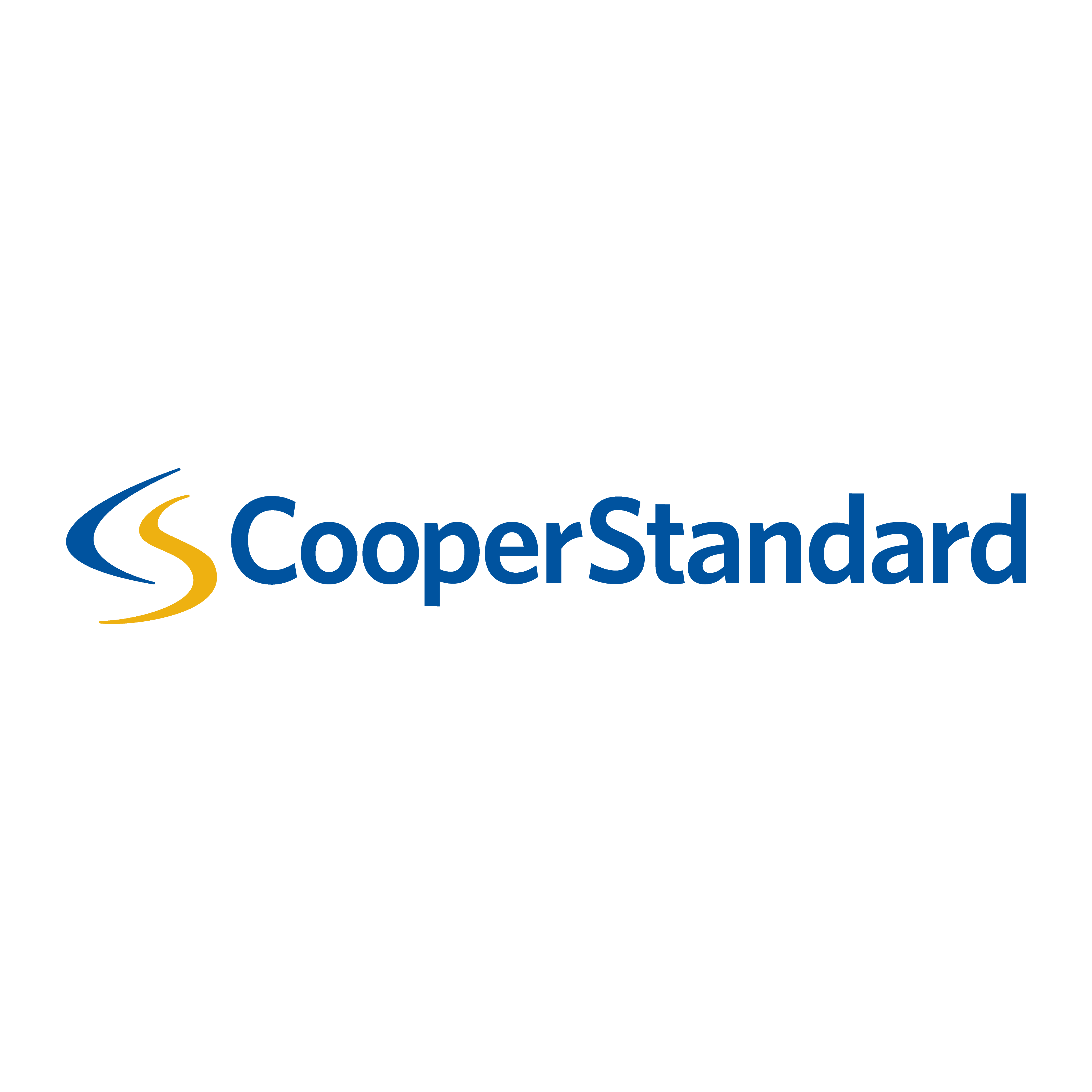 CONVENIO DE COLABORACIÓN 
UTG – ISMUJERES
Firma de convenio de colaboración entre la UTGUAYMAS, representada por el rector, Lic. Javier Carrizales Salazar y por la coordinadora Ejecutiva del ISMUJERES,  Lic. Sheila Hernández Alcaraz. 
A través de esta colaboración, no solo se busca proteger los derechos de las mujeres, si no fomentar su empoderamiento en áreas clave como la ciencias e ingeniería y reafirmar el compromiso de crear un entorno académico y profesional seguro, equitativo e inclusivo, donde las mujeres puedan desarrollarse plenamente y contribuir de manera significativa al progreso social y tecnológico.
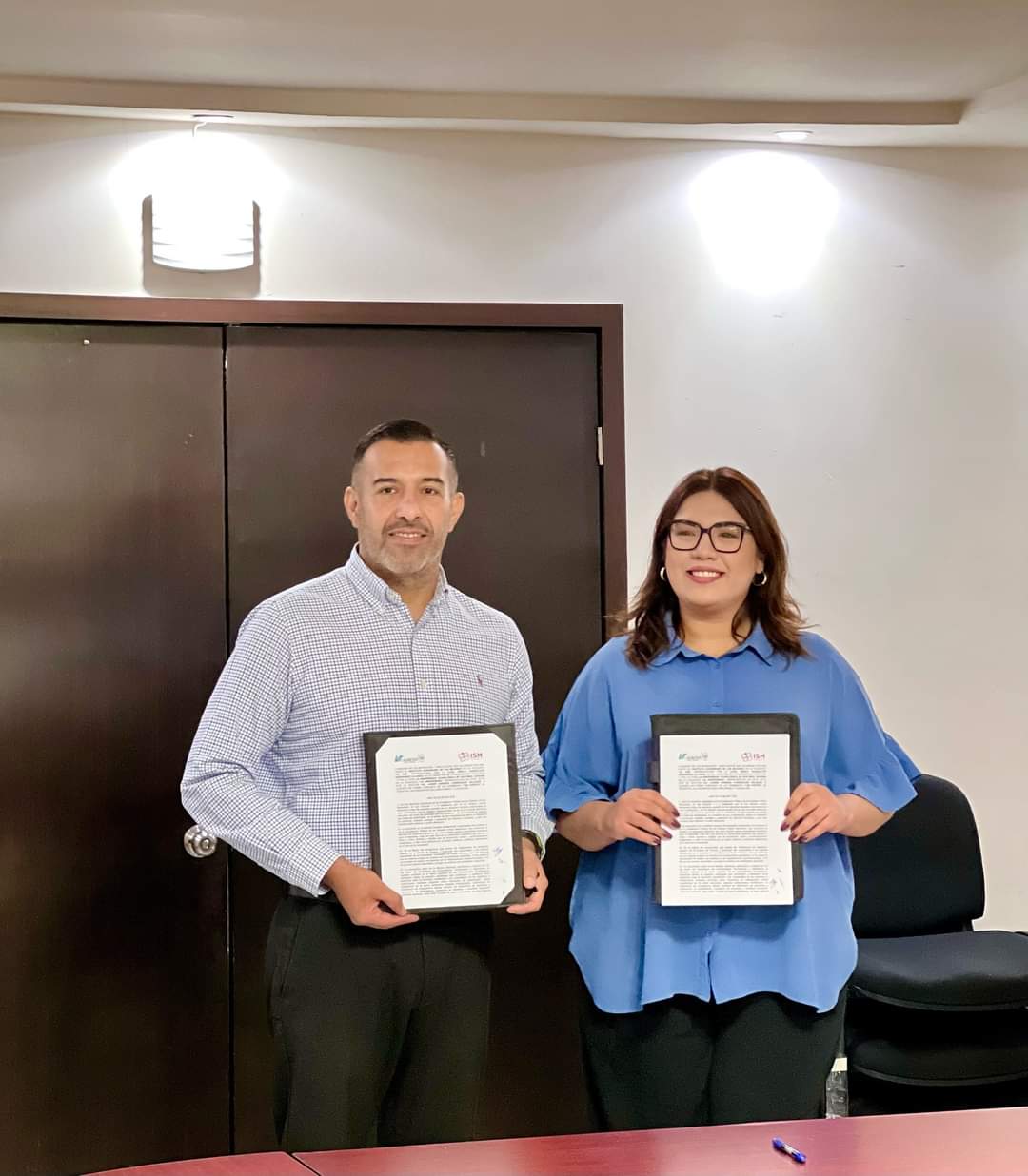 DERECHOS HUMANOS DE LAS PERSONAS CON DISCAPACIDAD
En un esfuerzo por sensibilizar y educar a la comunidad escolar sobre los derechos de las personas con discapacidad se llevo a cabo la conferencia sobre este tema.
La ponente, Liliana Quintero, expuso la realidad de las personas con discapacidad, desde marcos normativos y políticas públicas.
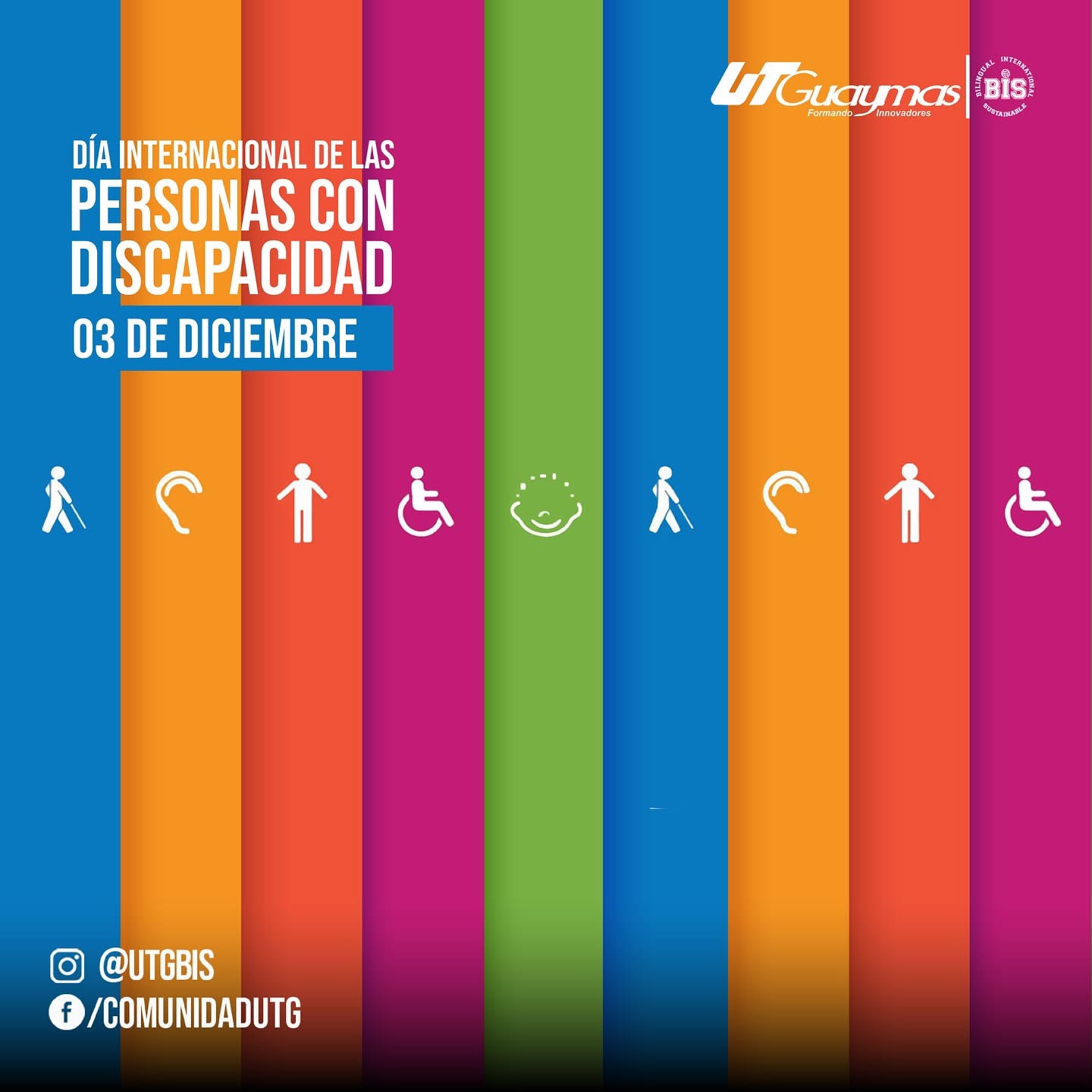 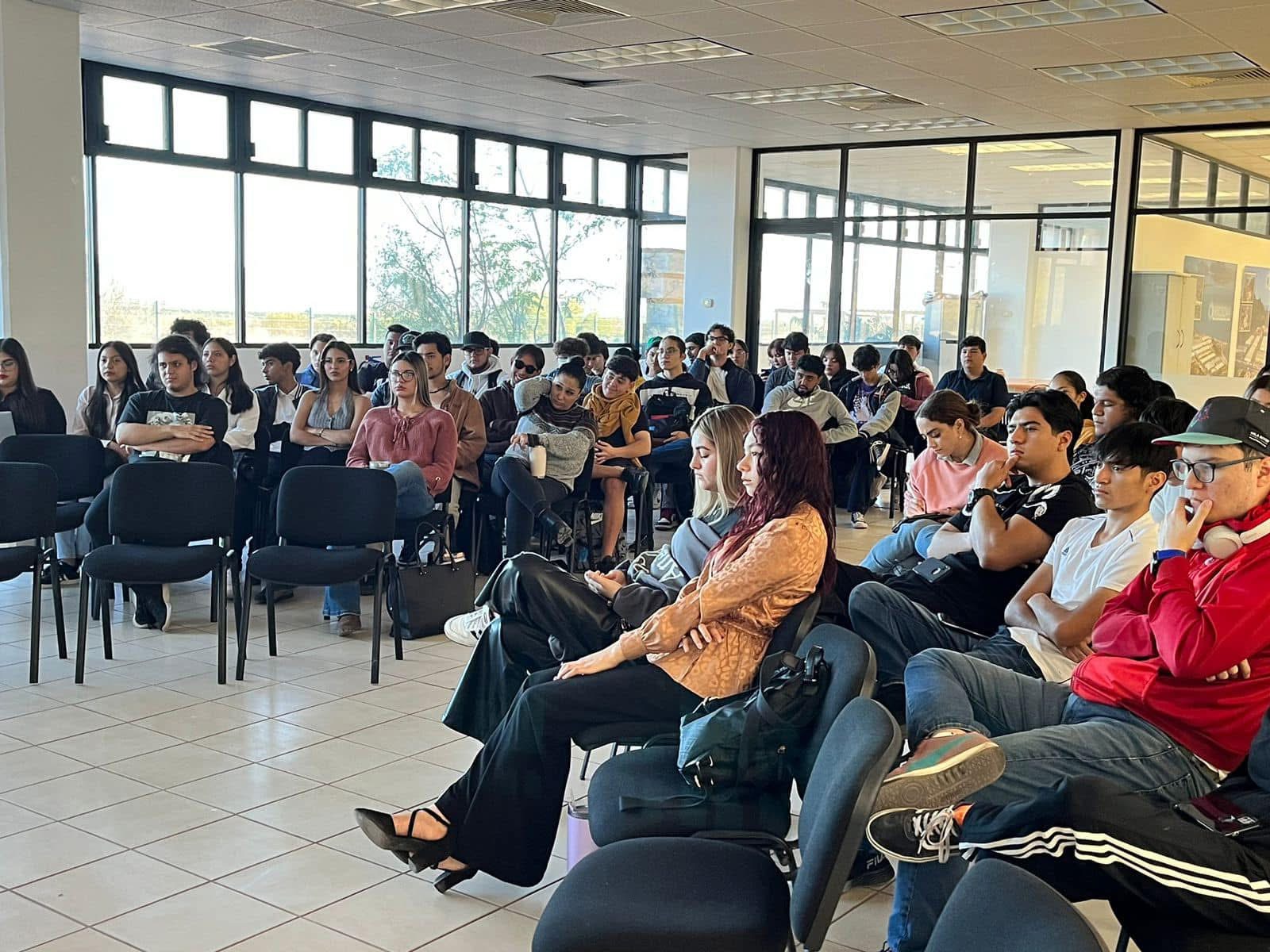 SEMANA CIENCIA Y TECNOLOGÍA CET MAR EMPALME
La Universidad Tecnológica de Guaymas participó en la semana de la Ciencia y la Tecnología organizada por el CET del Mar en Empalme. 

El profesor, Ing. Gabriel Alonso Rivas Lozano, docente de la UTG, fue invitado como ponente para impartir la conferencia “Talento Sub-utilizado: el octavo desperdicio de Lean Manufacturing”.
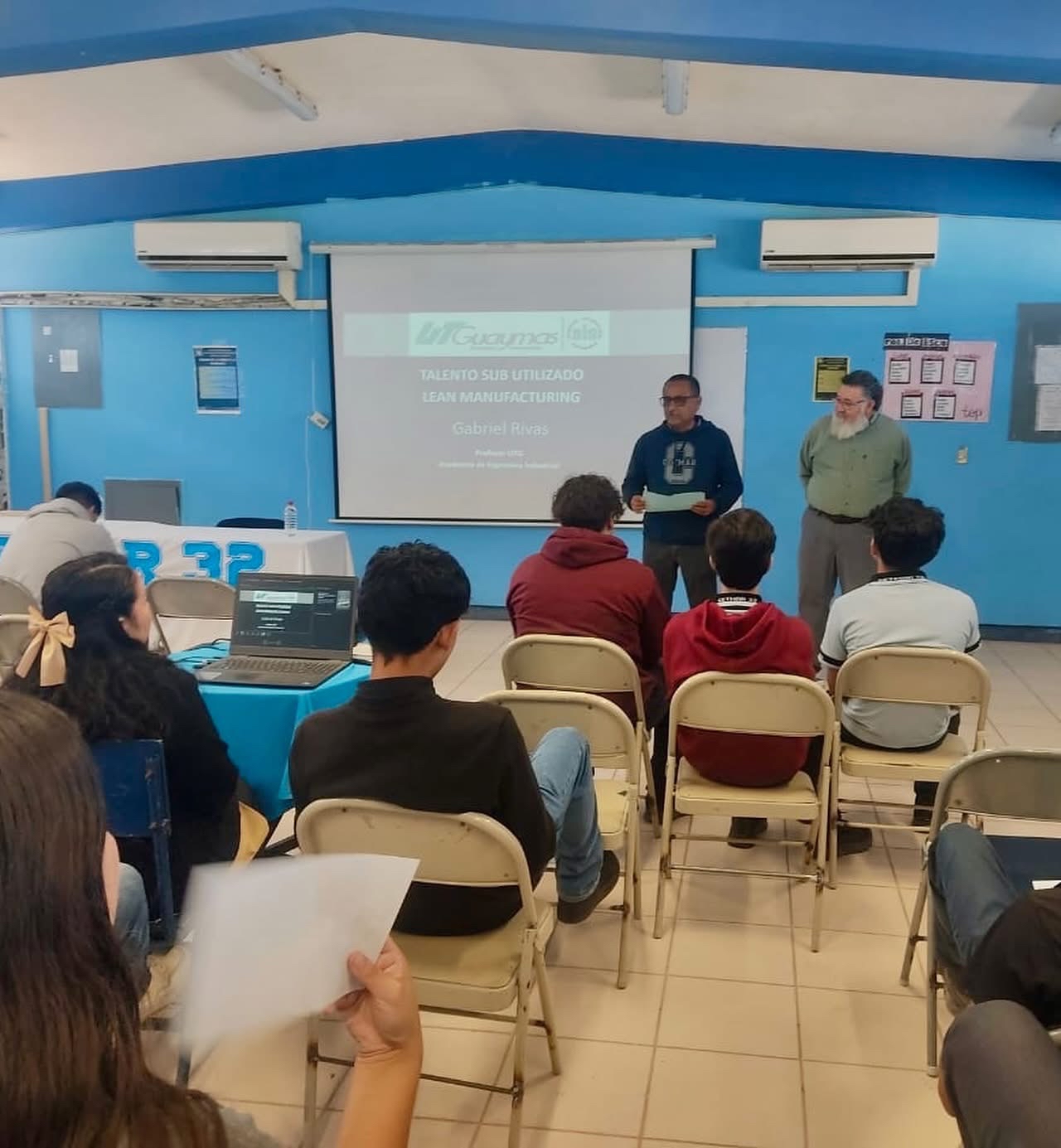 ACTIVIDADES EXTRACURRICULARES
SEPTIEMBRE-DICIEMBRE 2024
Con un total de 165 alumnos inscritos en voleibol, box, futbol, grupo de baile, música, herramientas tecnológicas, entrenamiento funcional y cinematografía, se llevan acabo las actividades extracurriculares que forman parte de la formación integral de los universitarios.
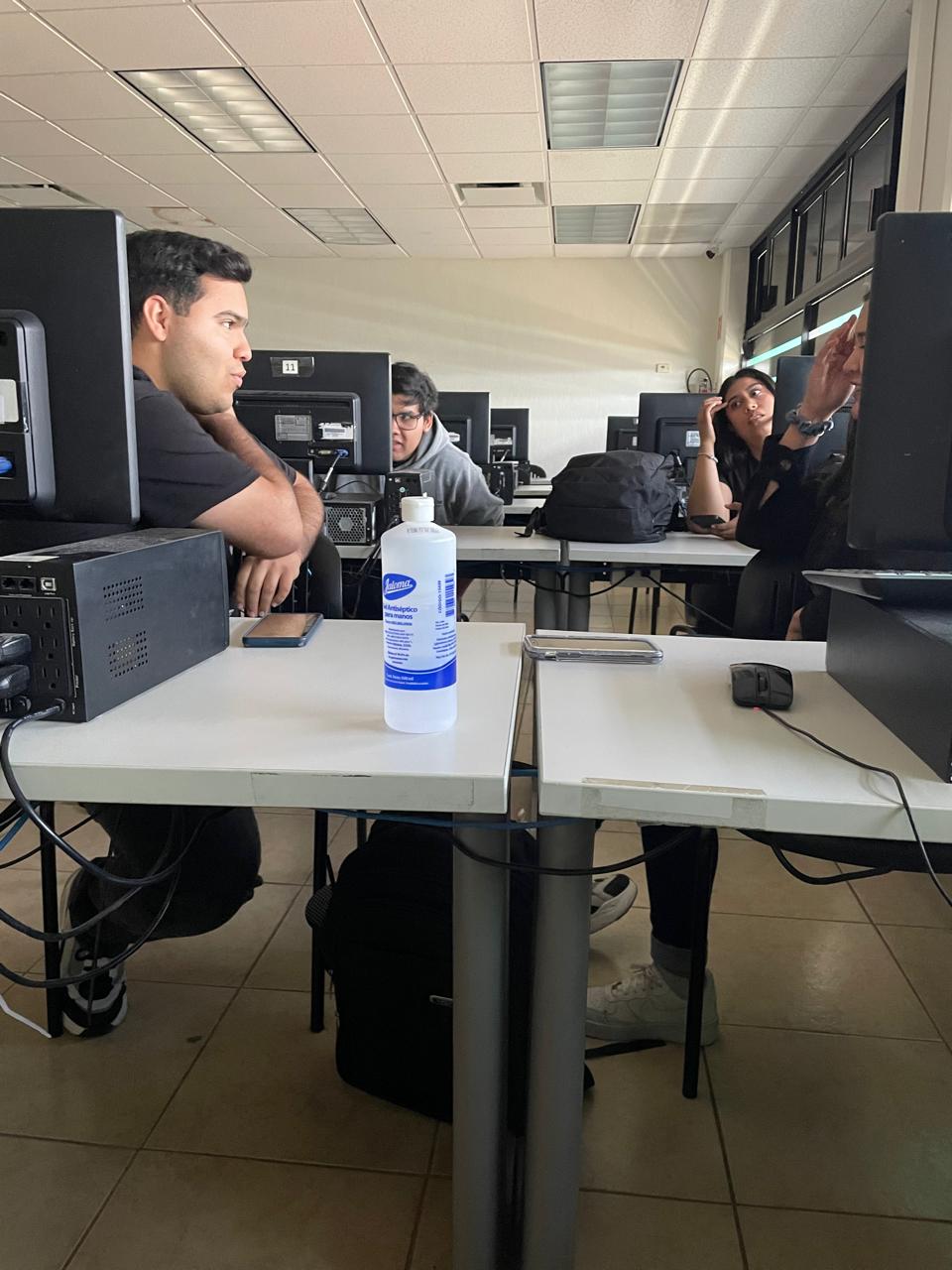 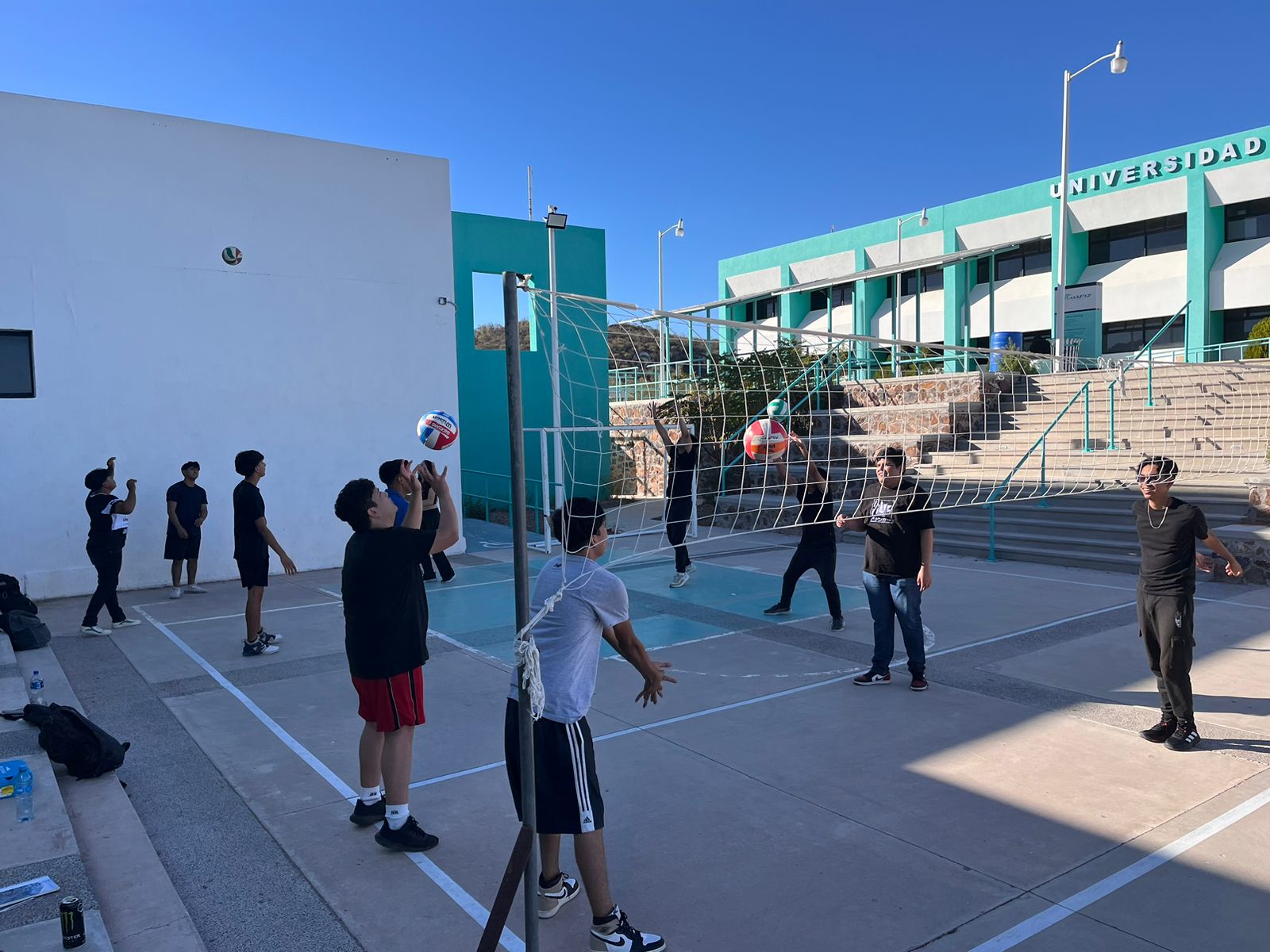 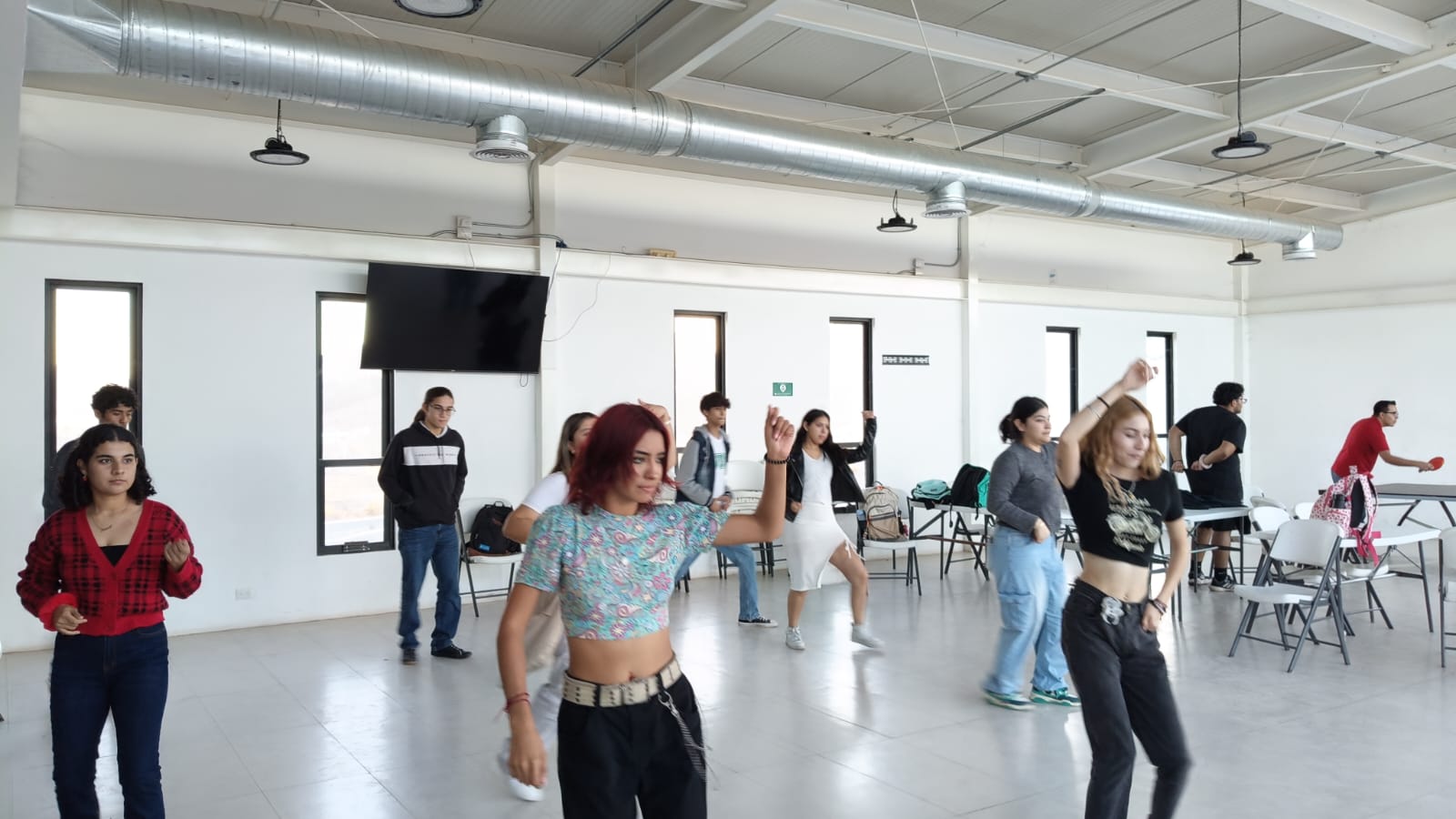 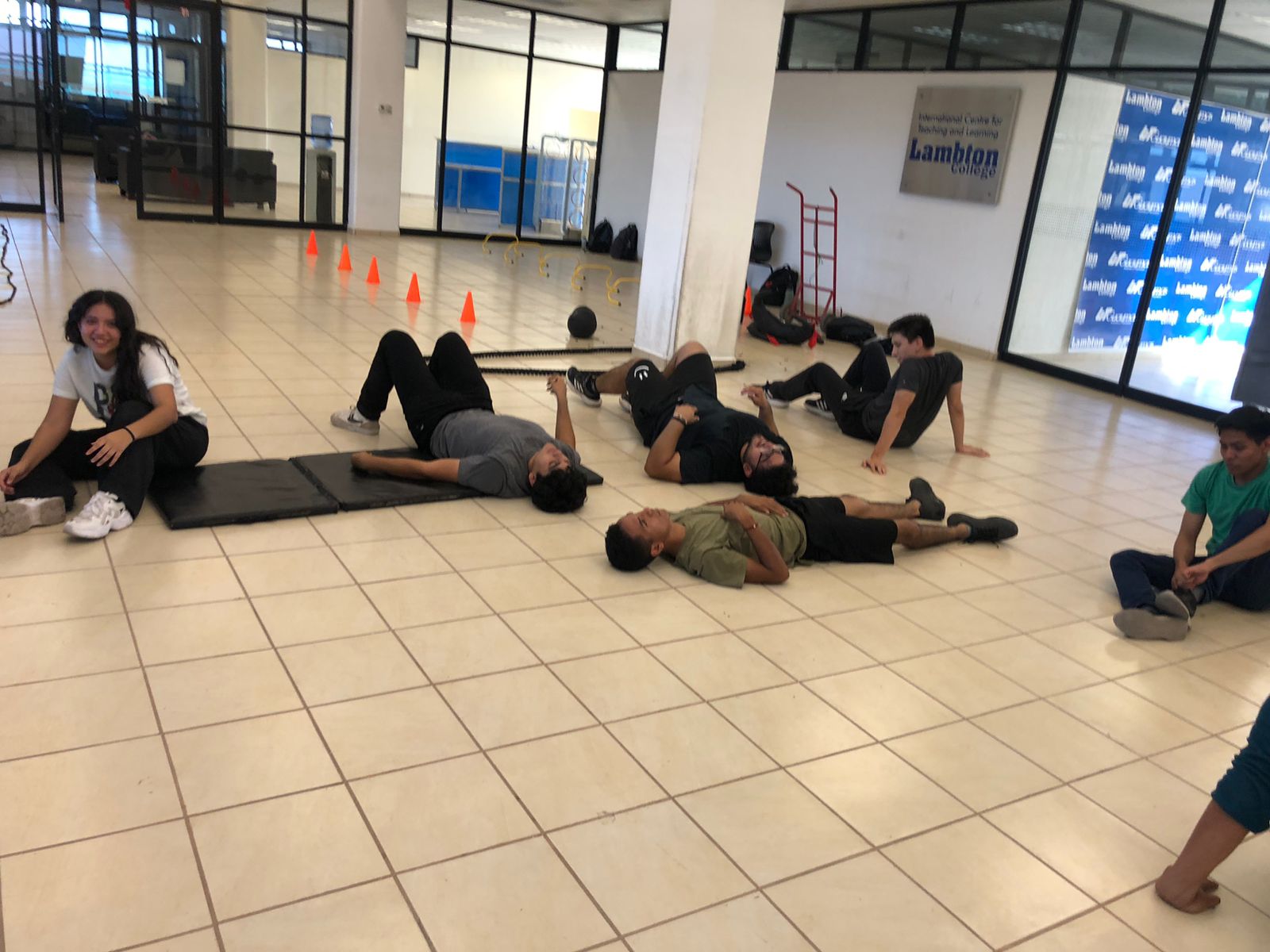 VISITA A LA EMPRESA MAQUILADORA COOPER STANDARD
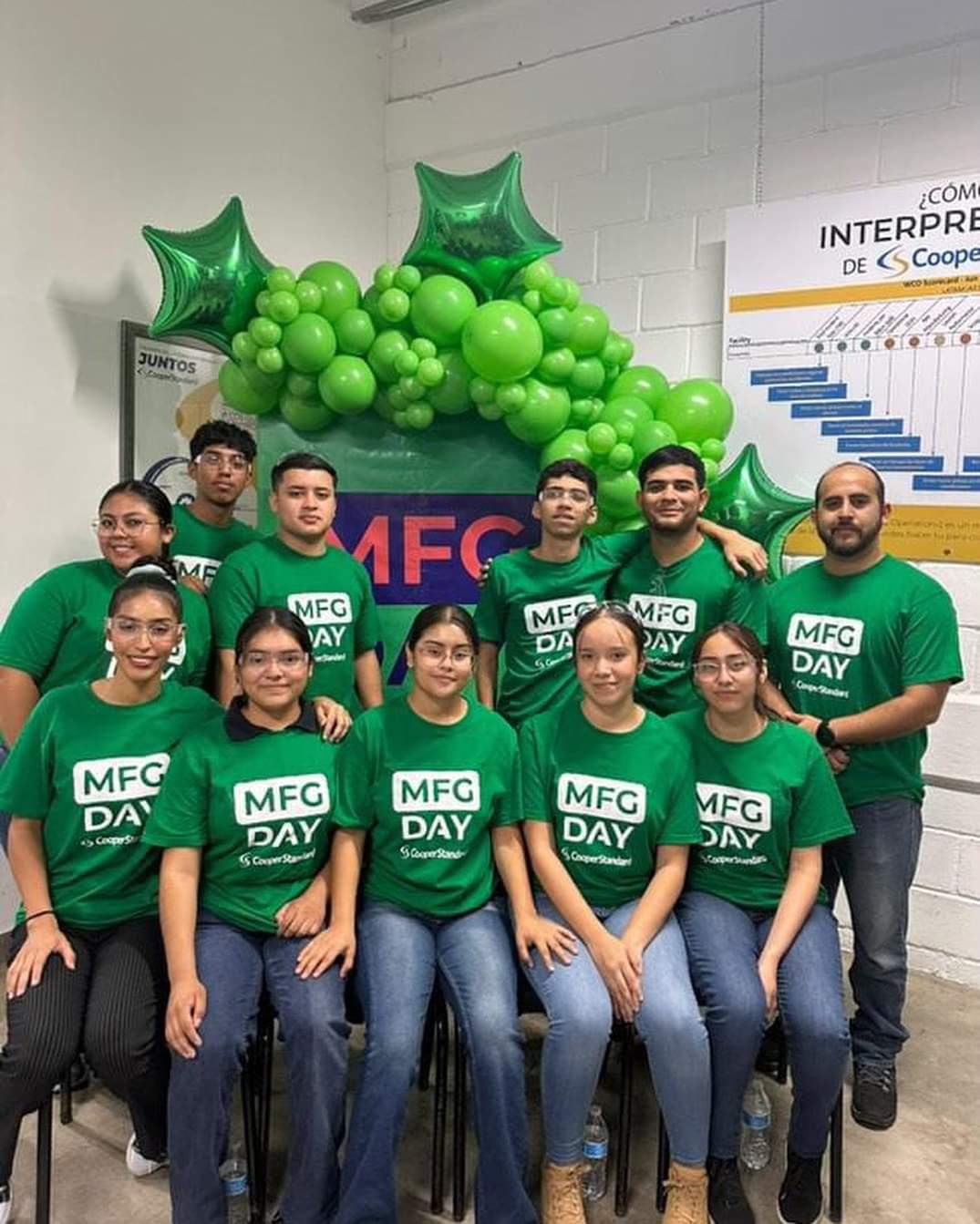 En el Día de la Manufactura, estudiantes del 3er cuatrimestre de TSU en Manufactura Aeronáutica, asistieron a una presentación de la empresa Cooper Standard. 
Durante la plática, se abordaron los temas referentes a la compañía: sus programas sociales, productos y procesos y además, se destacaron los diferentes puestos de trabajo y las responsabilidades asociadas a cada área.
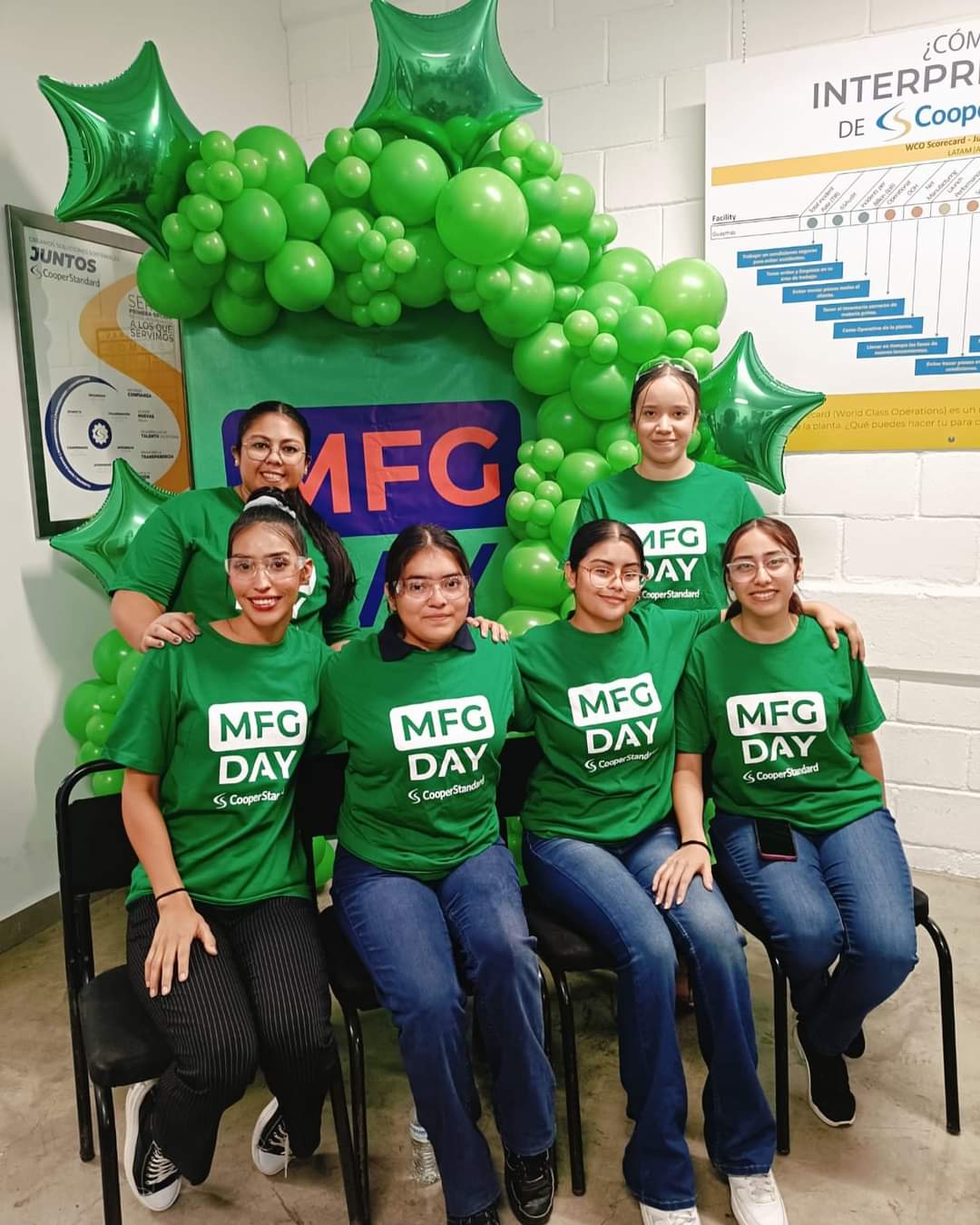 ACTIVIDADES DE CIENCIA, PROMOCIÓN Y SALUD
con el objetivo de captar nuevos alumnos y dar a conocer la oferta académica, participamos en las ferias educativas de las preparatorias de la región.
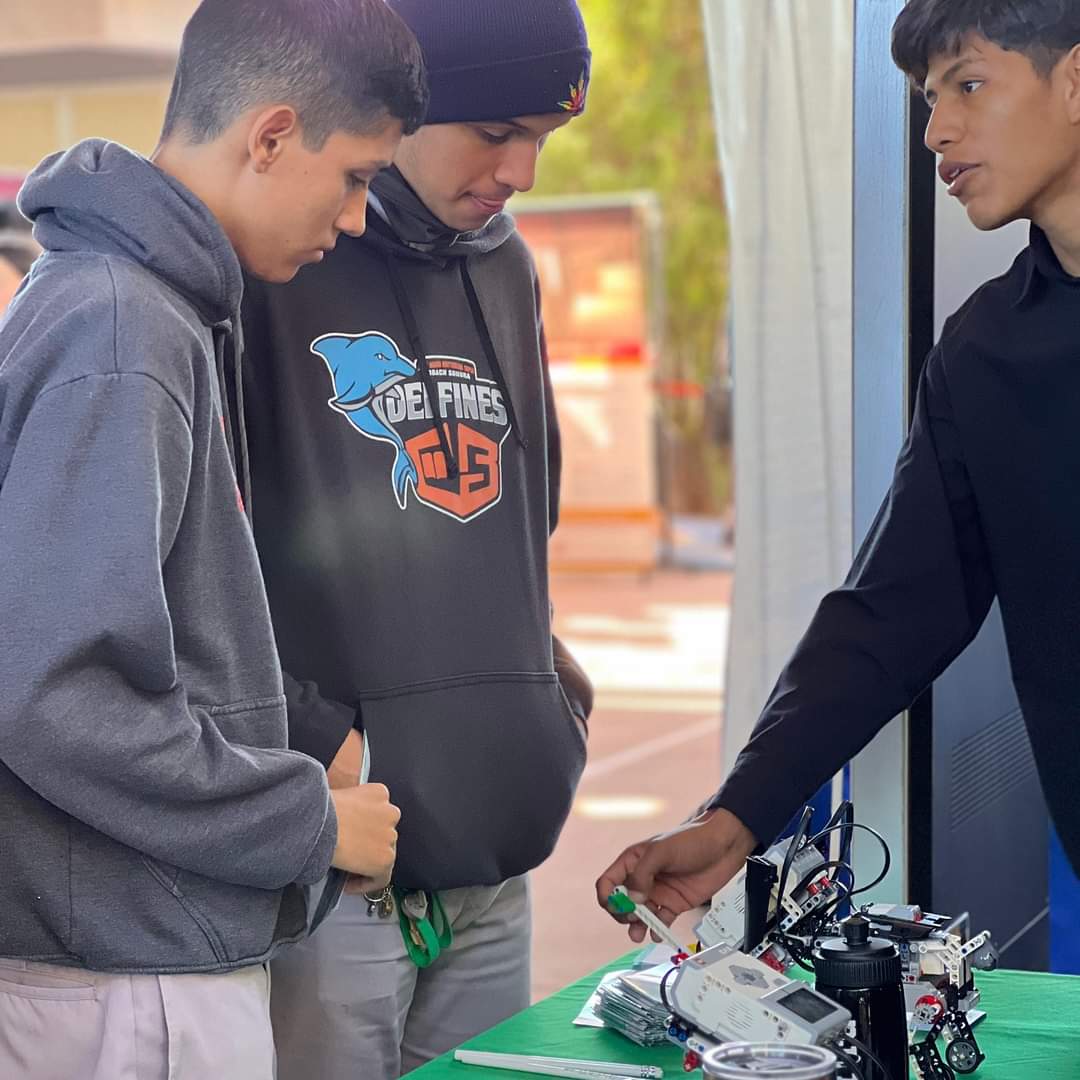 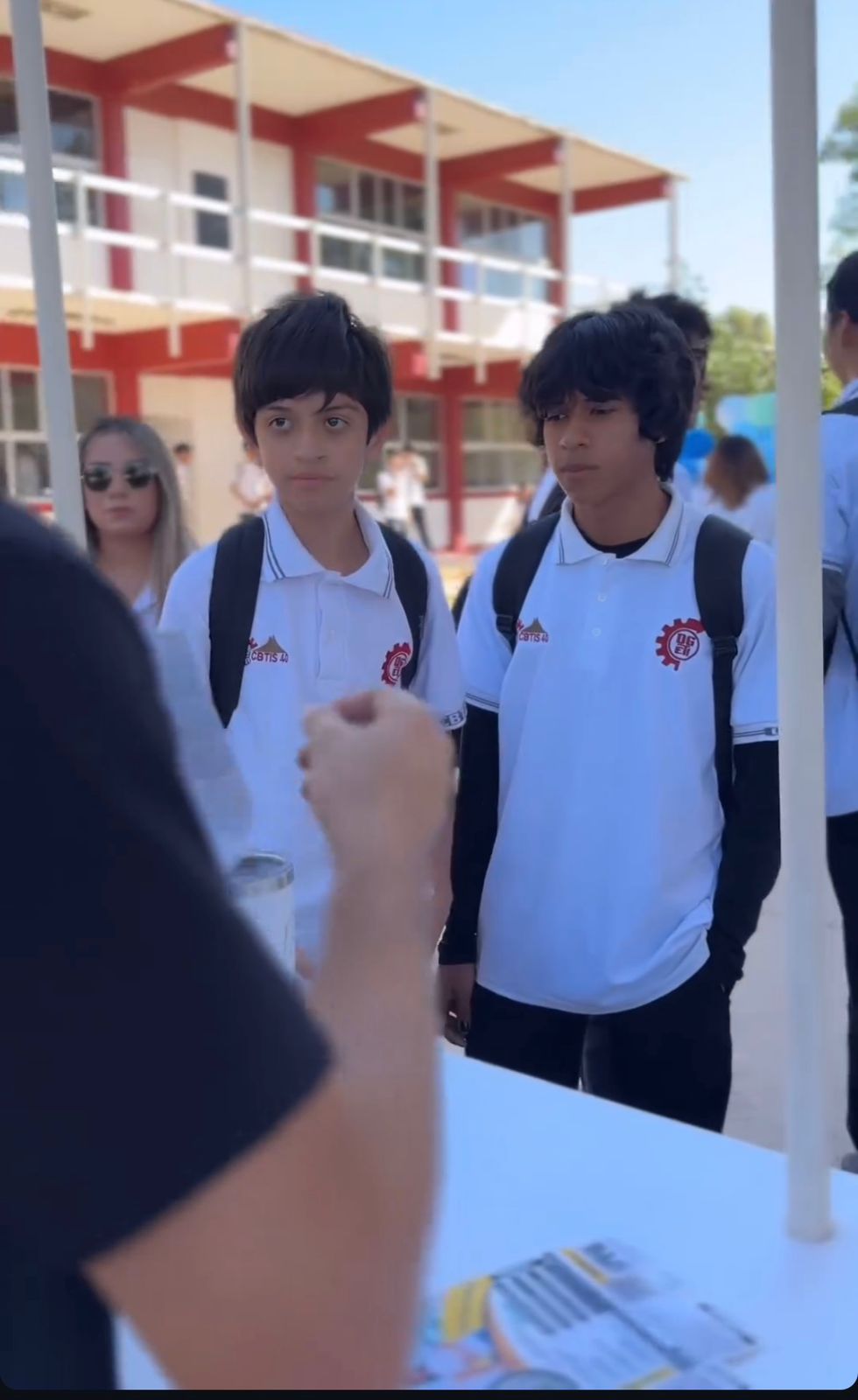 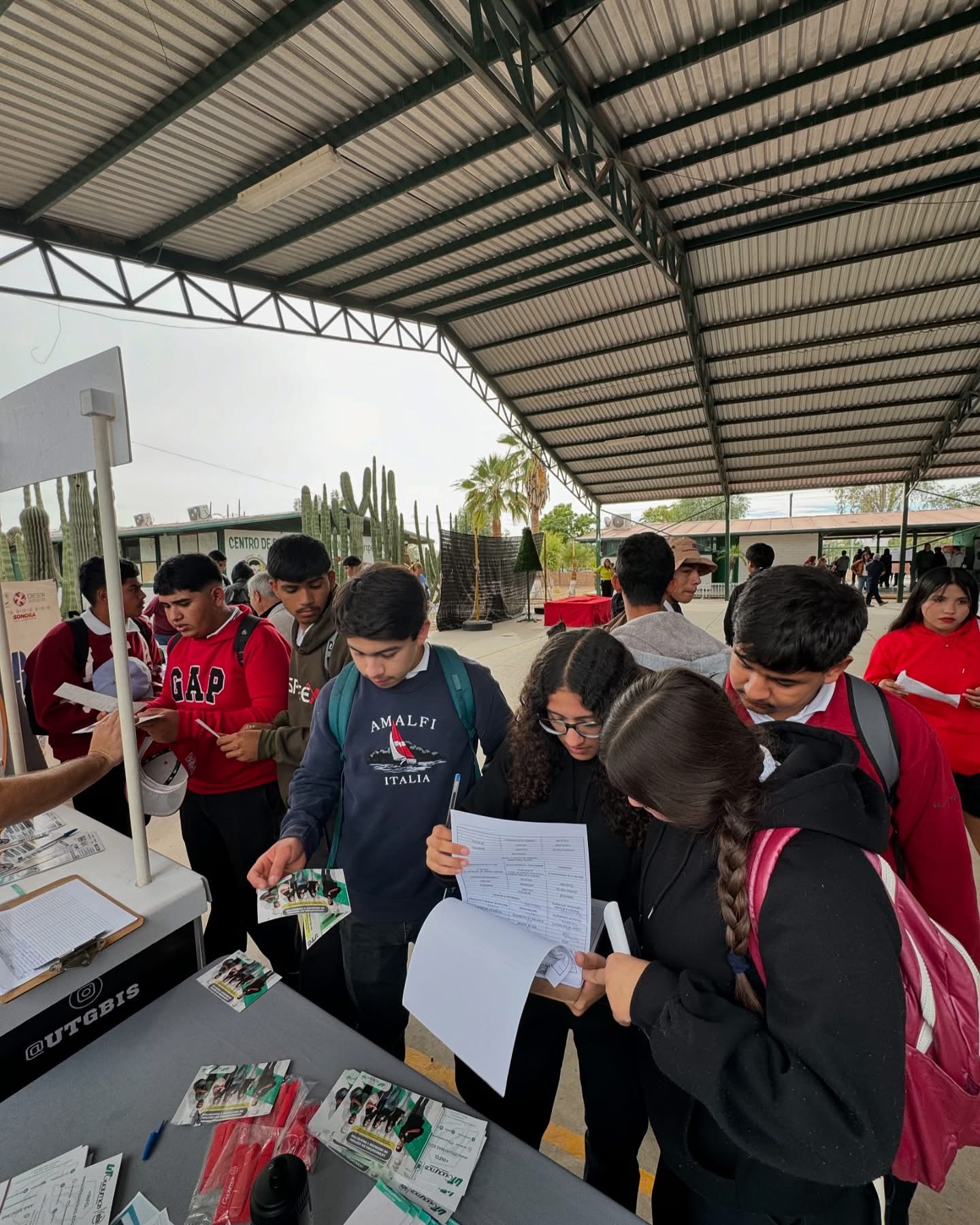 COBACH Plantel José Ma. Yáñez
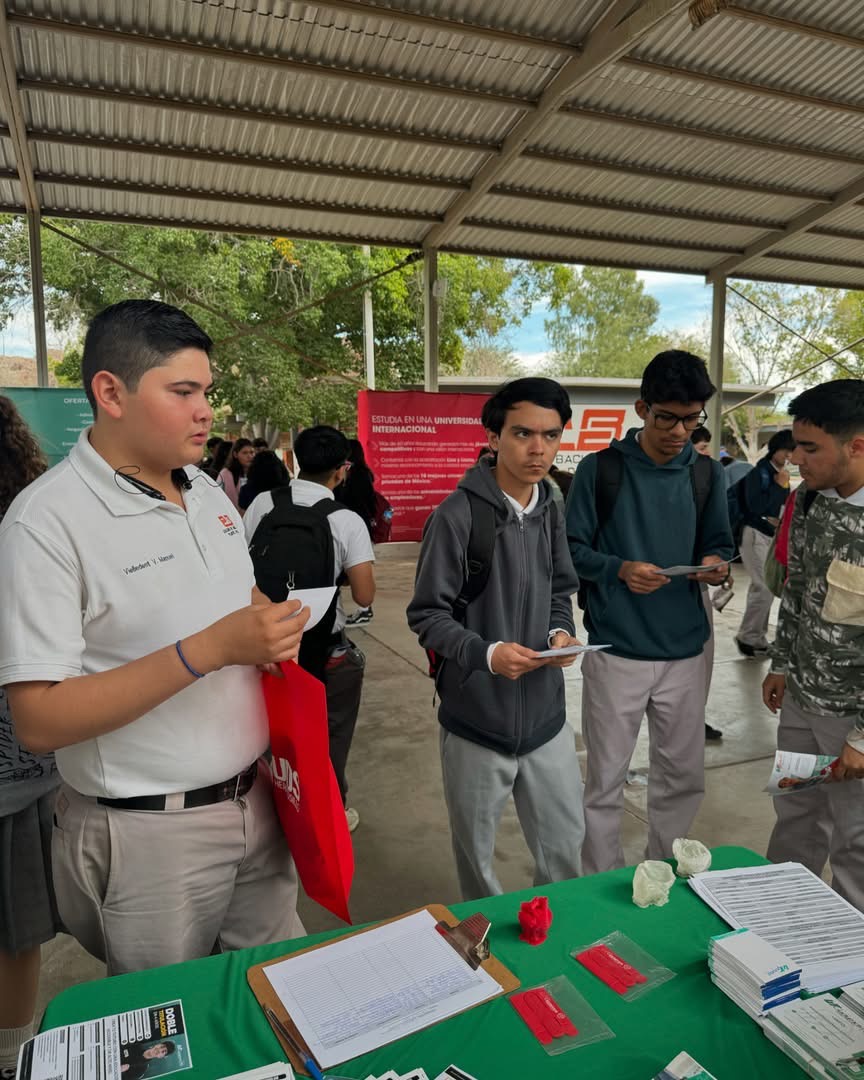 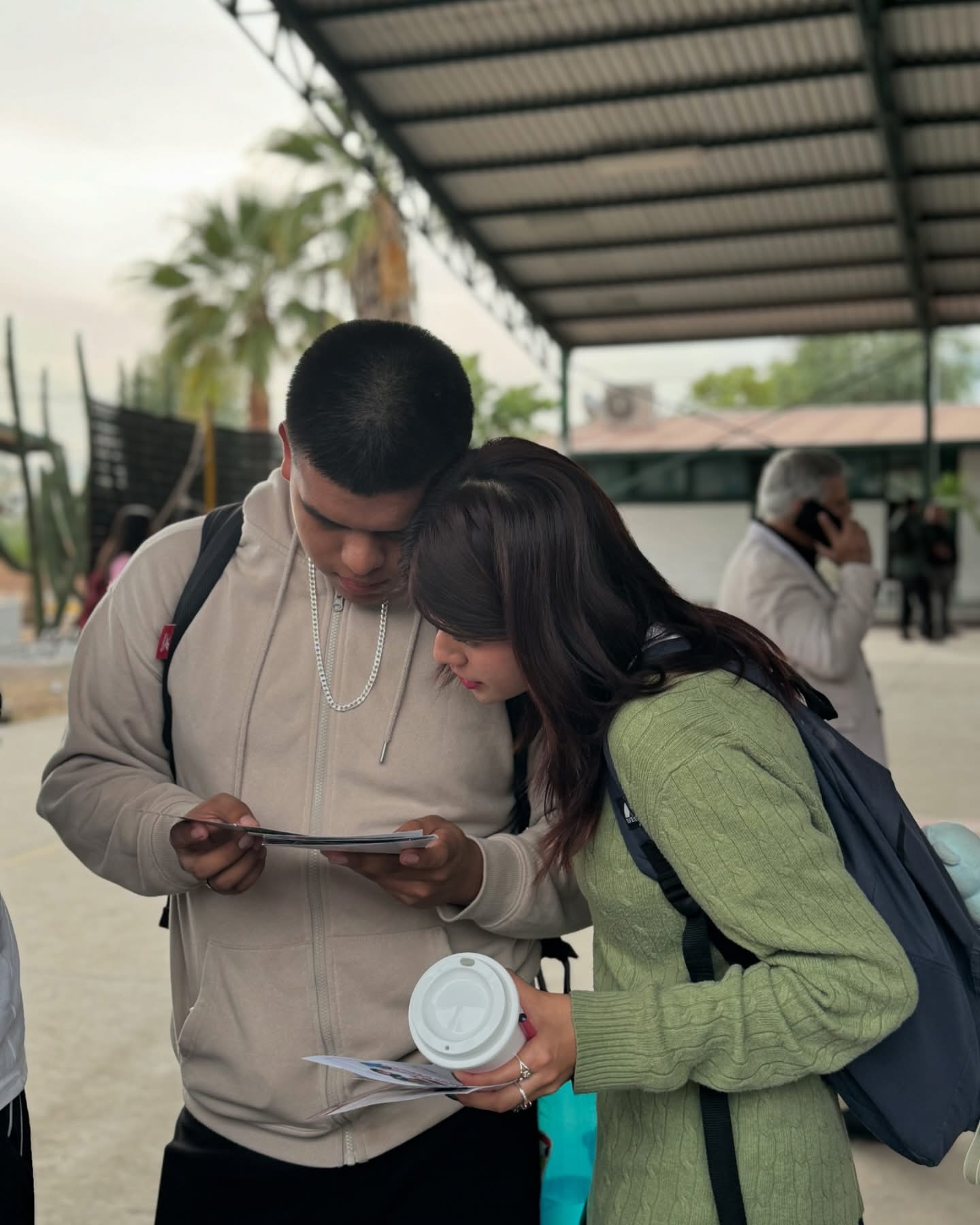 COBACH Plantel Empalme
CBTA 132 del Poblado Morelos
COBACH Plantel Empalme
CBTIS #40
ACTIVIDADES DE CIENCIA, PROMOCIÓN Y SALUD
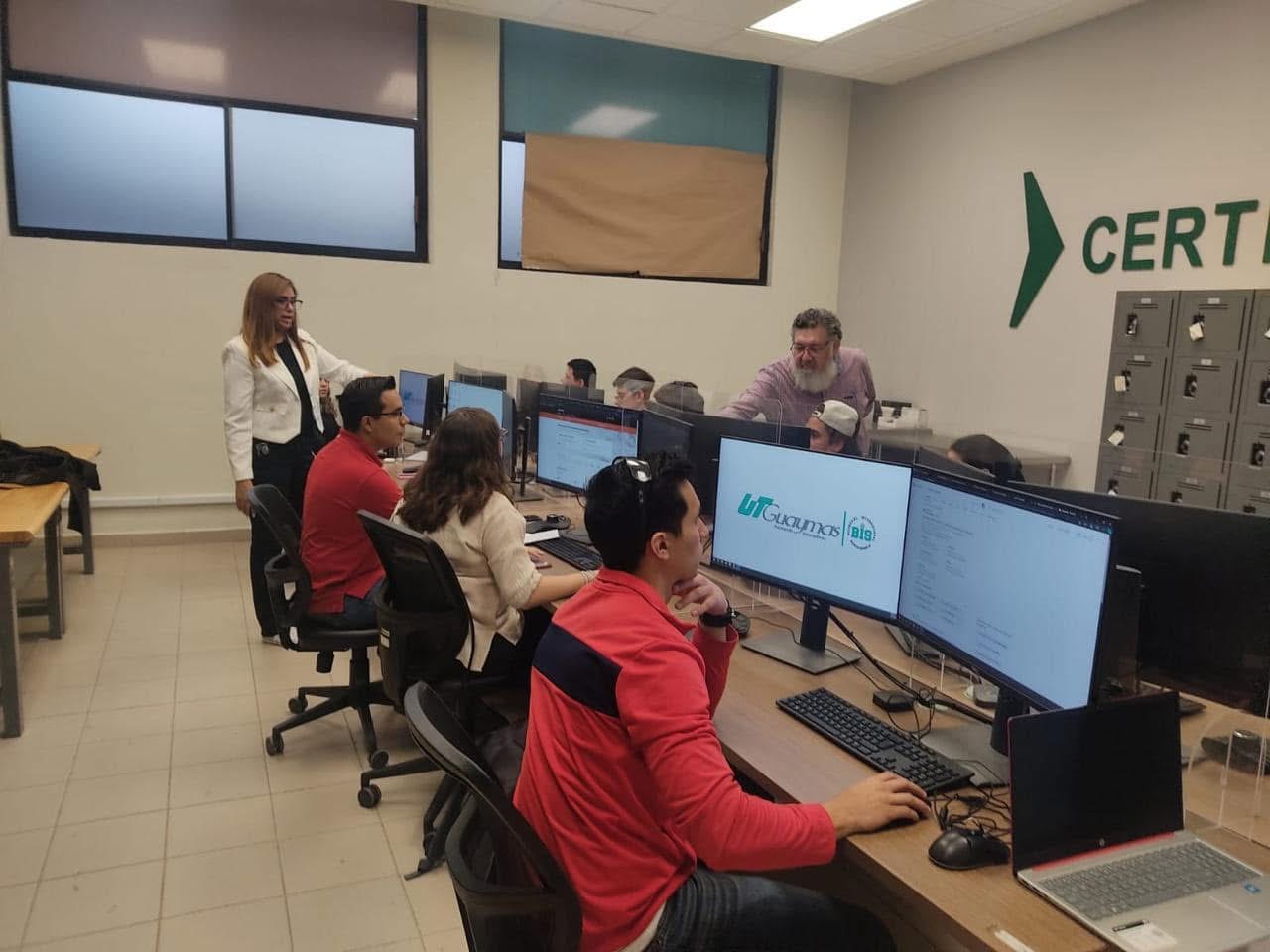 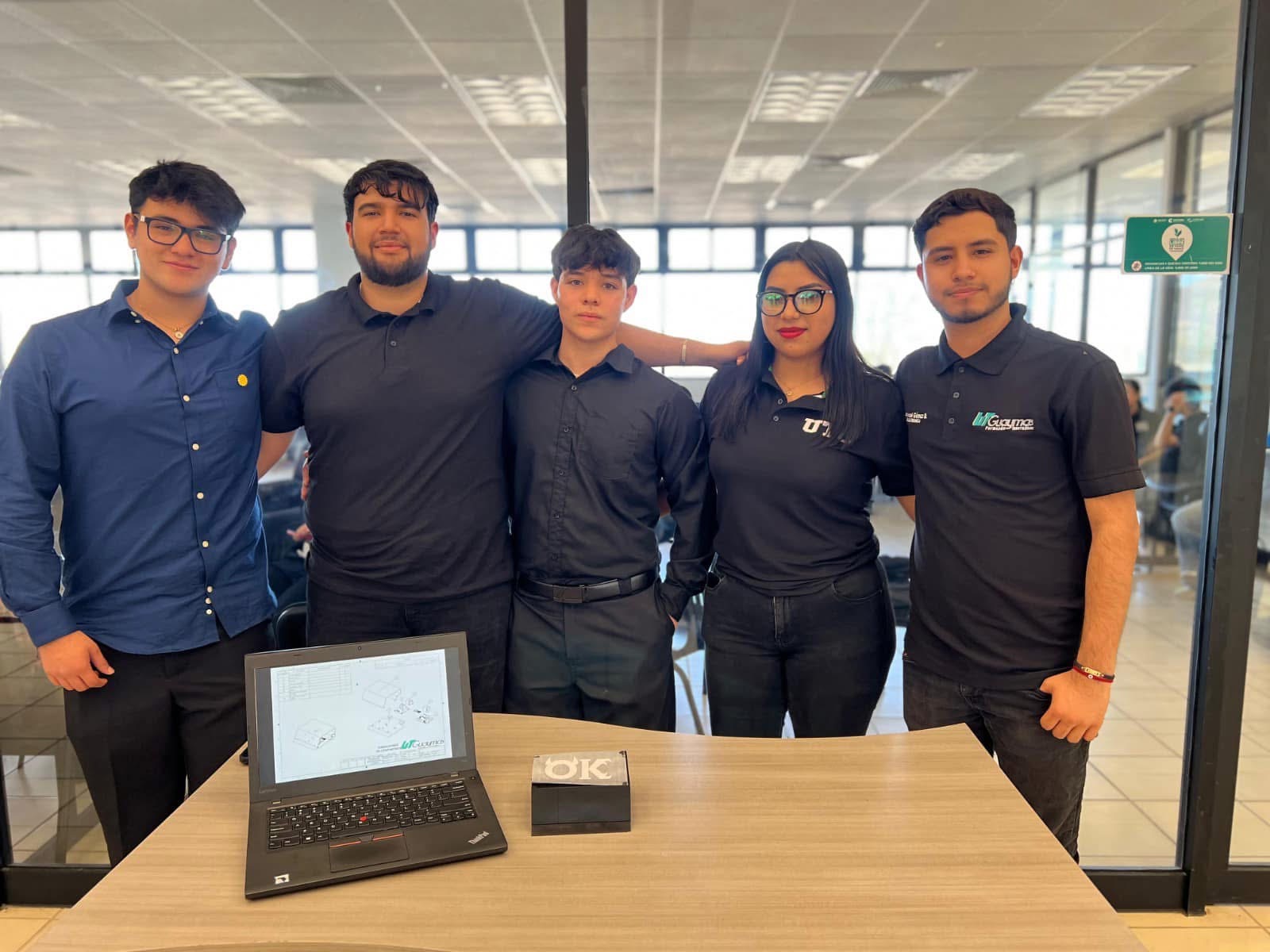 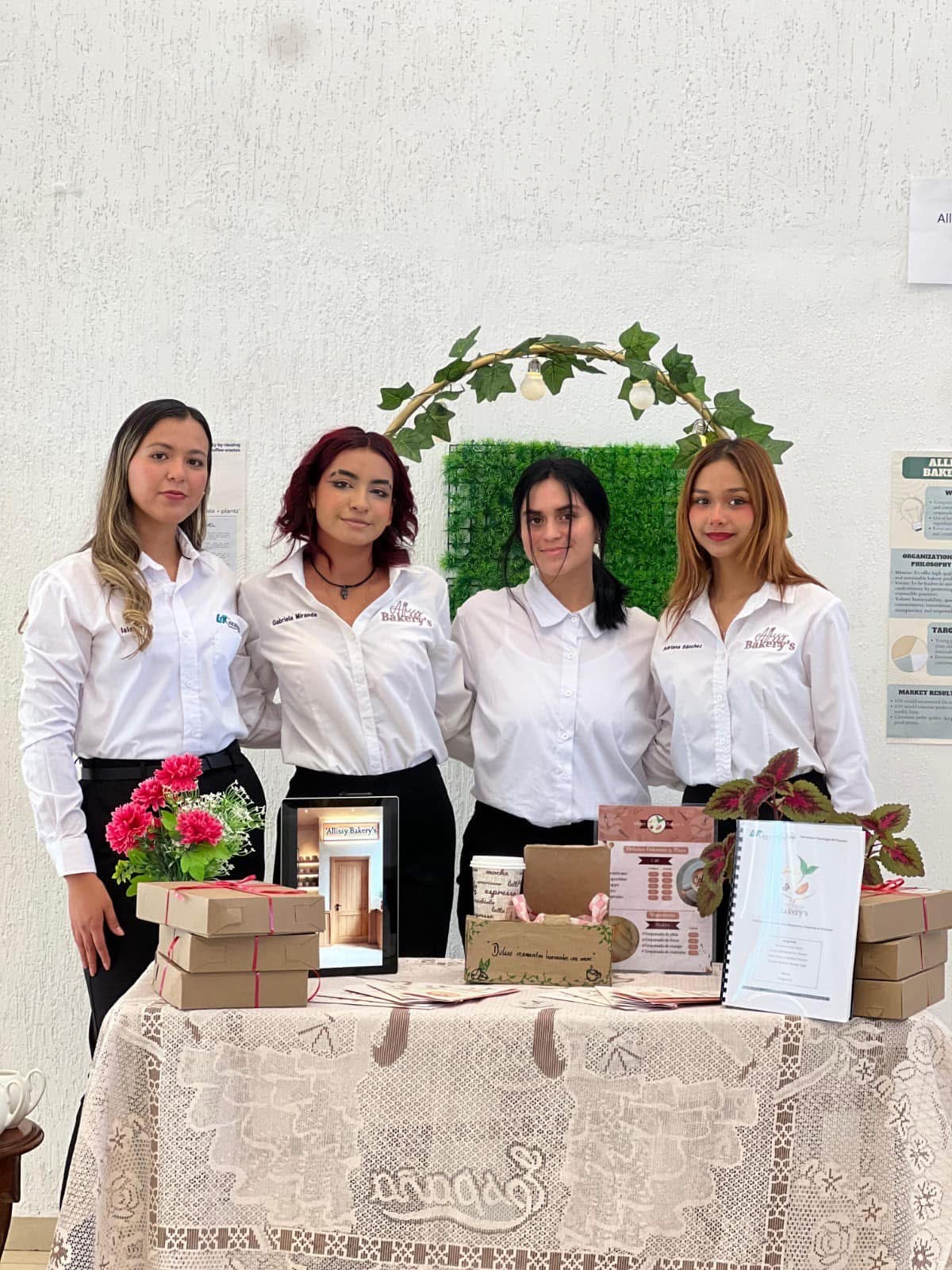 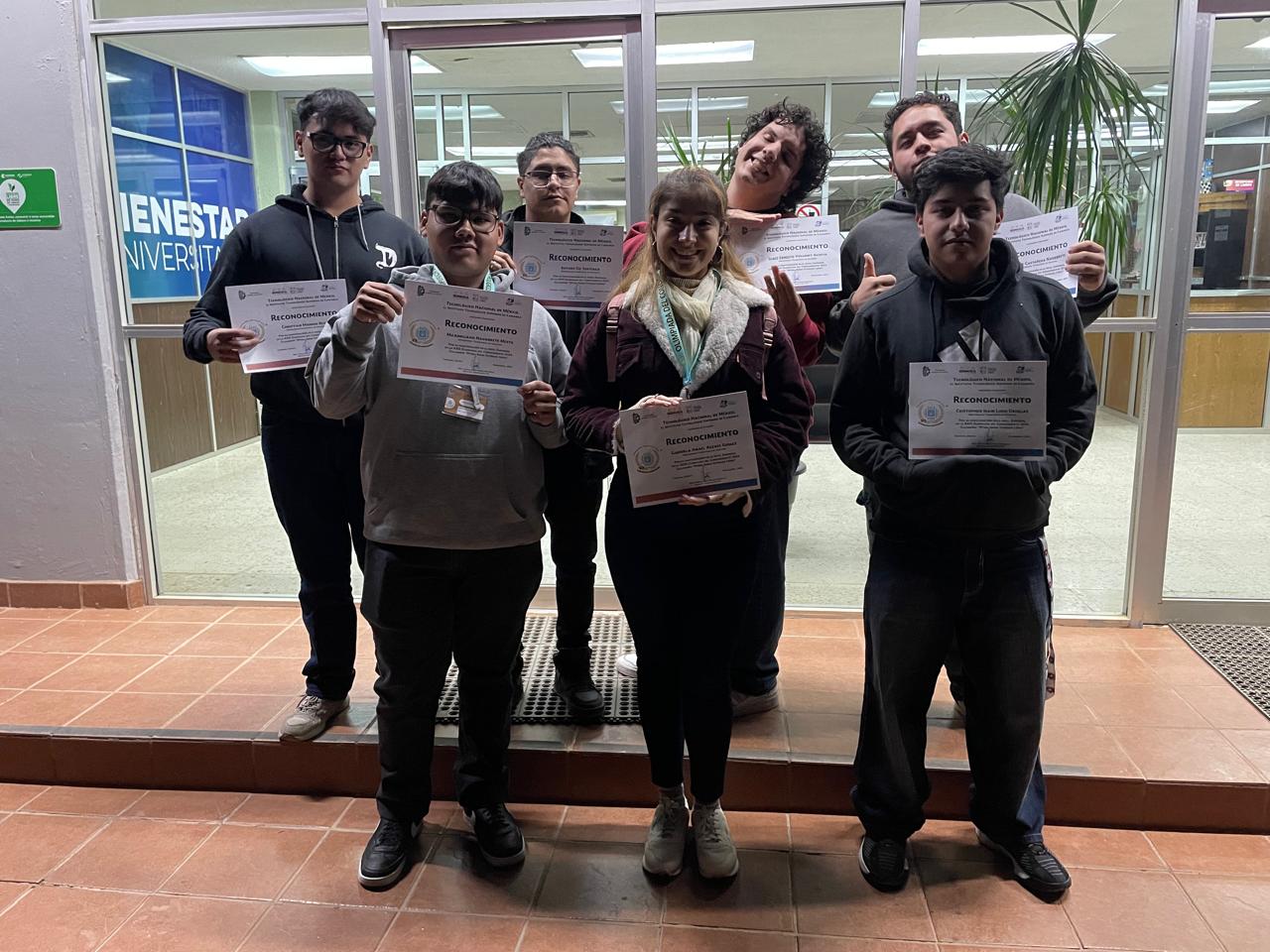 ACTIVIDADES DE CIENCIA, PROMOCIÓN Y SALUD
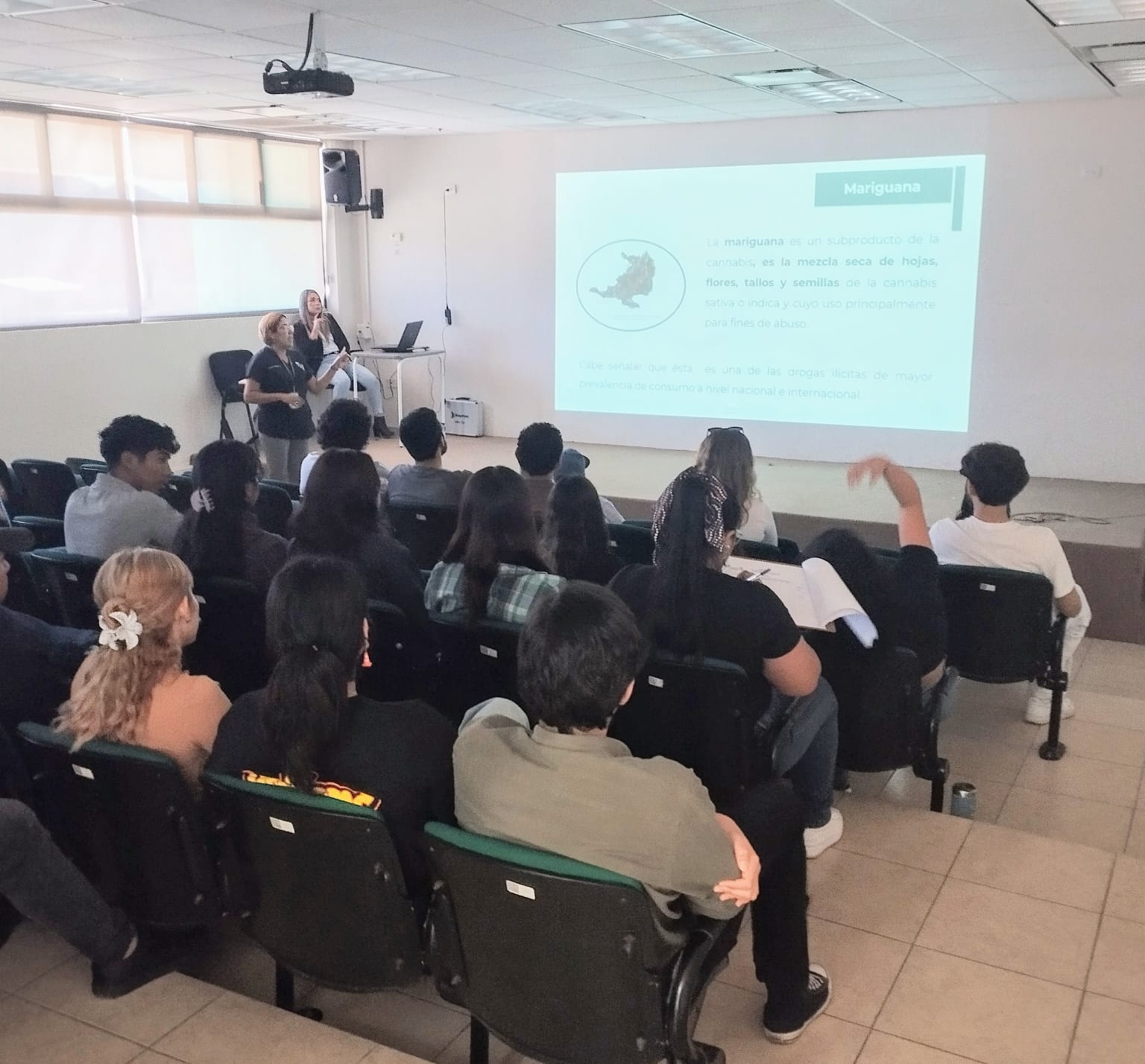 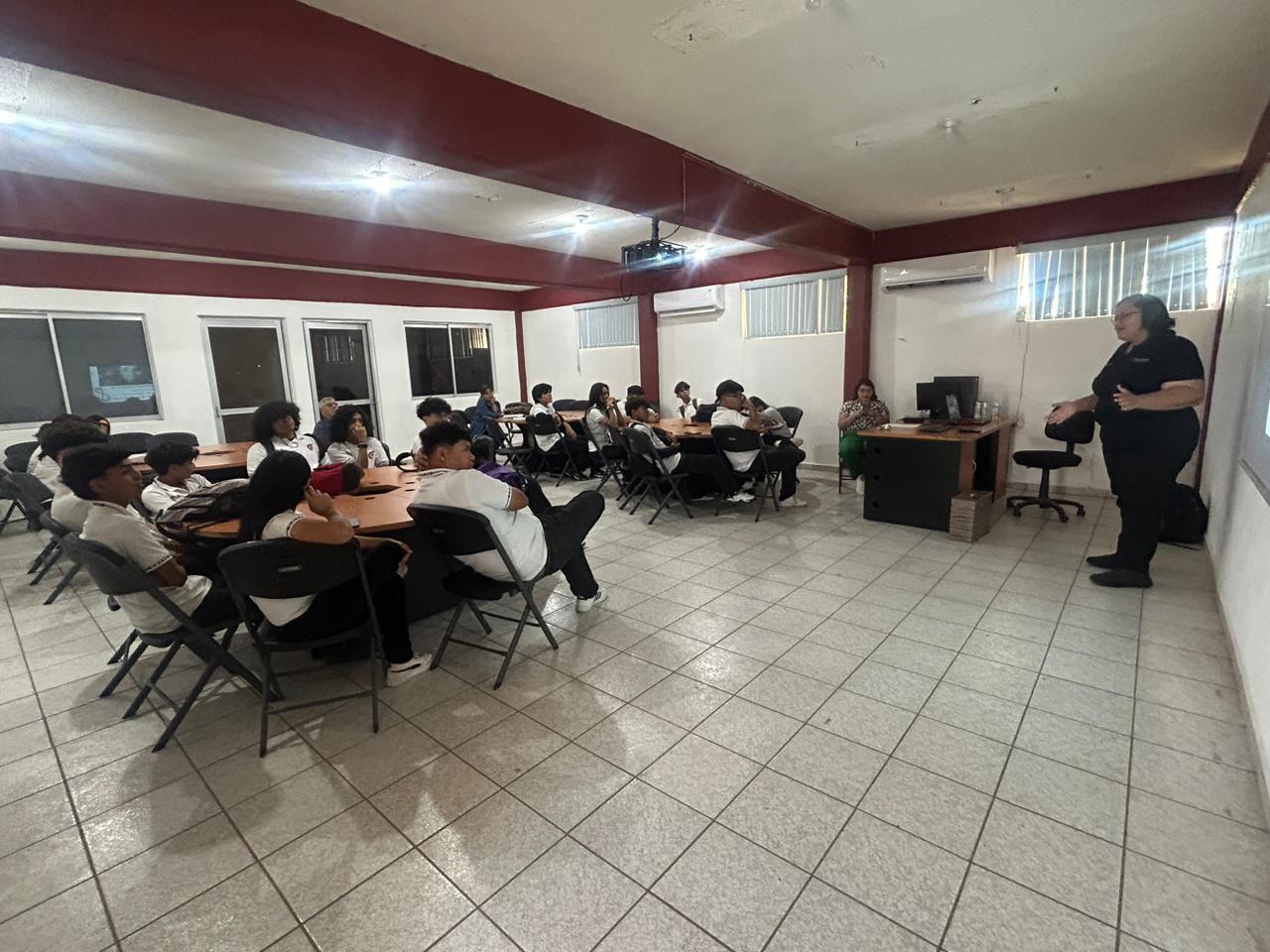 ACTIVIDADES CULTURALES Y DEPORTIVAS
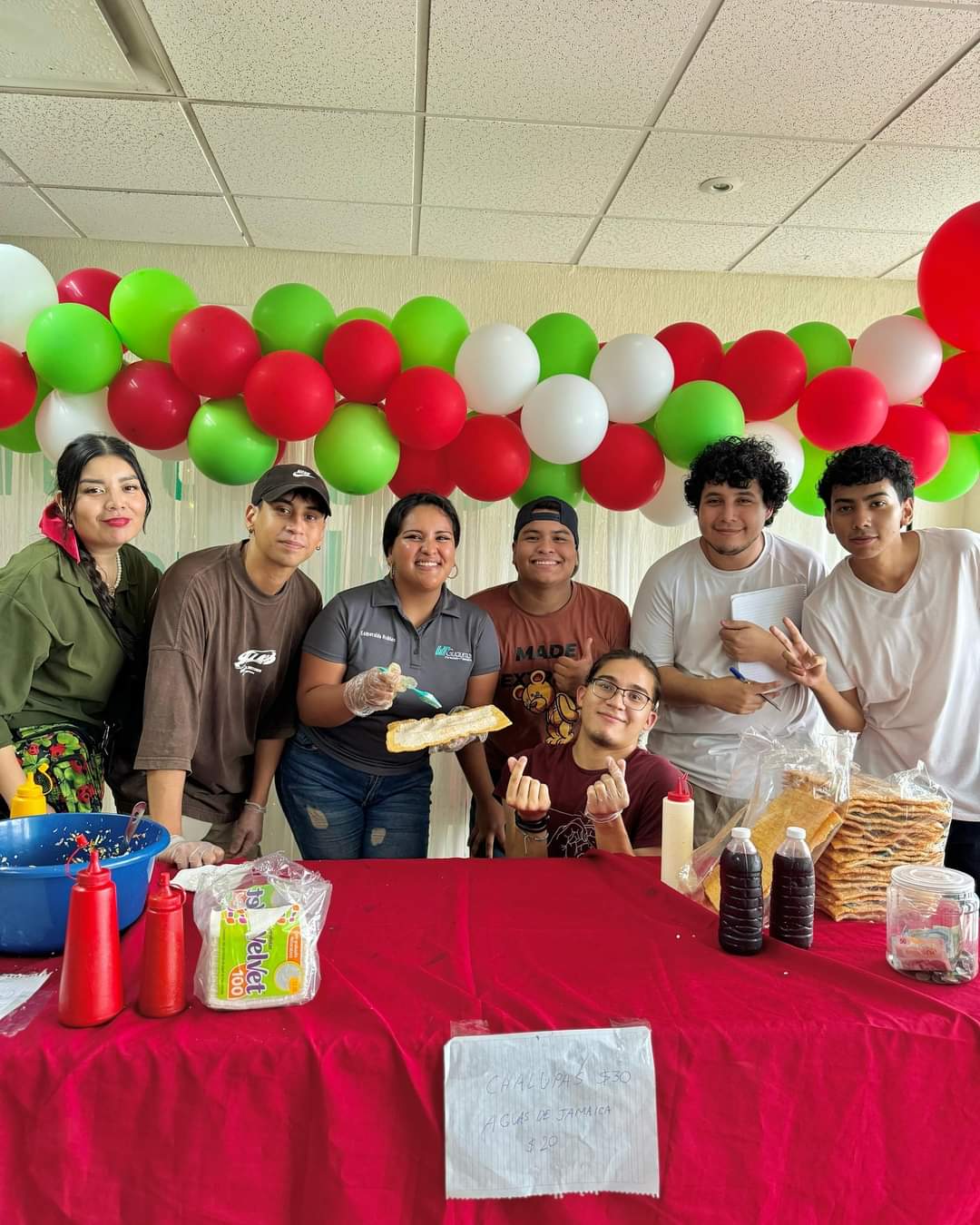 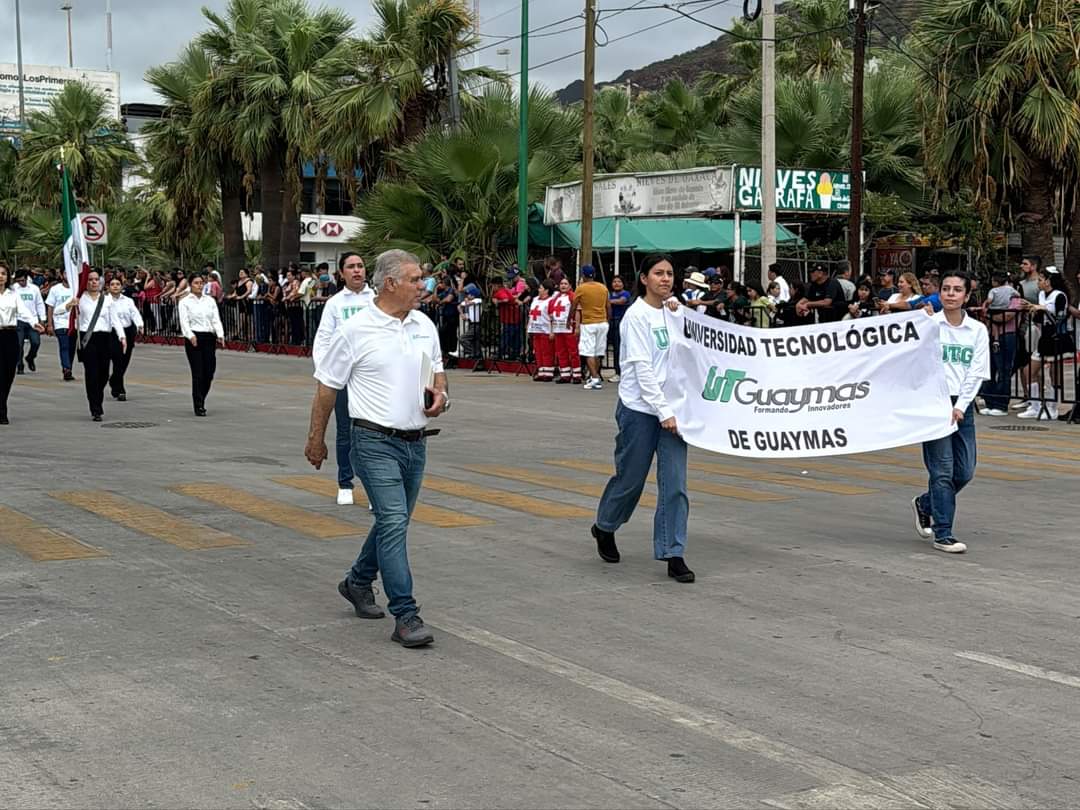 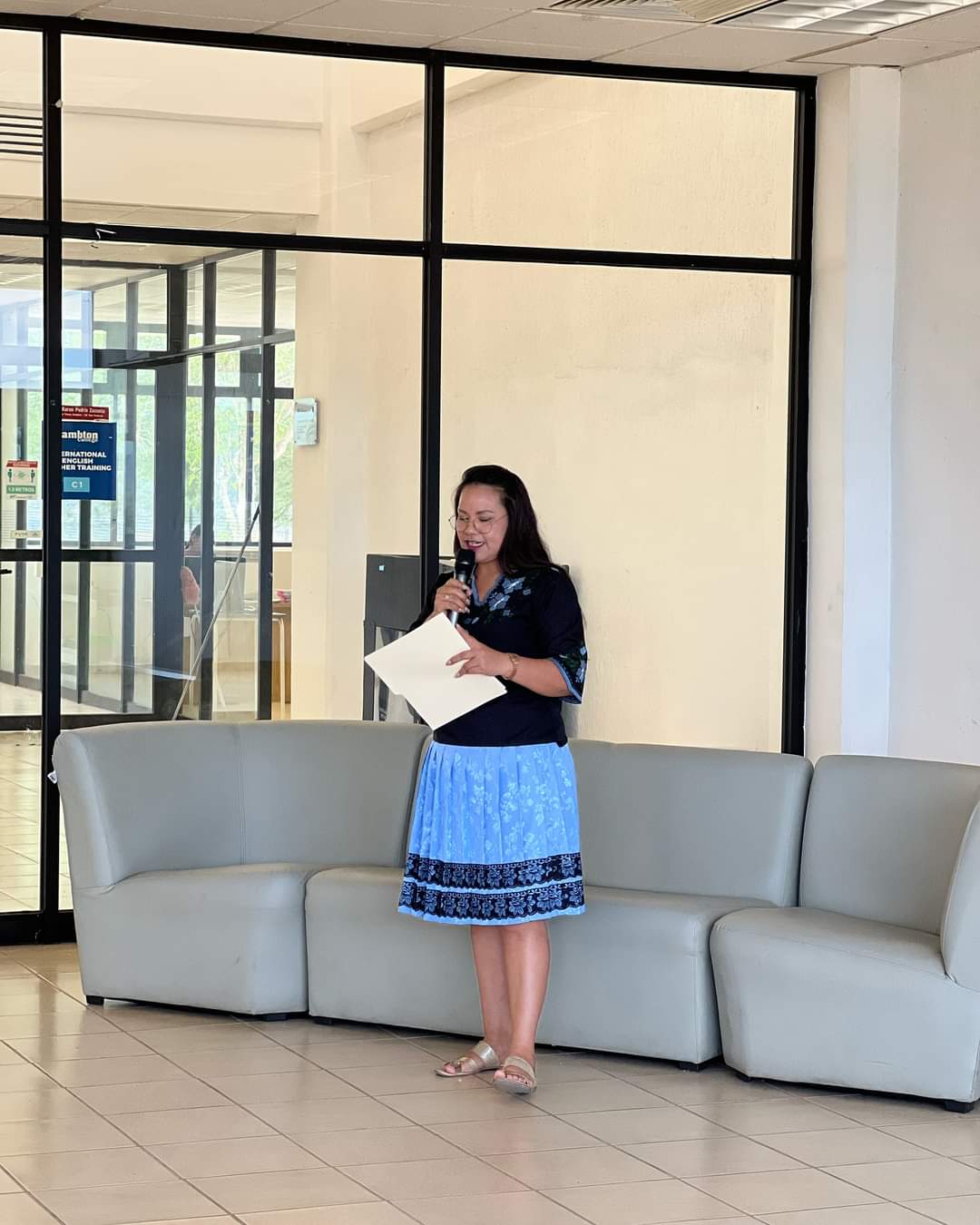 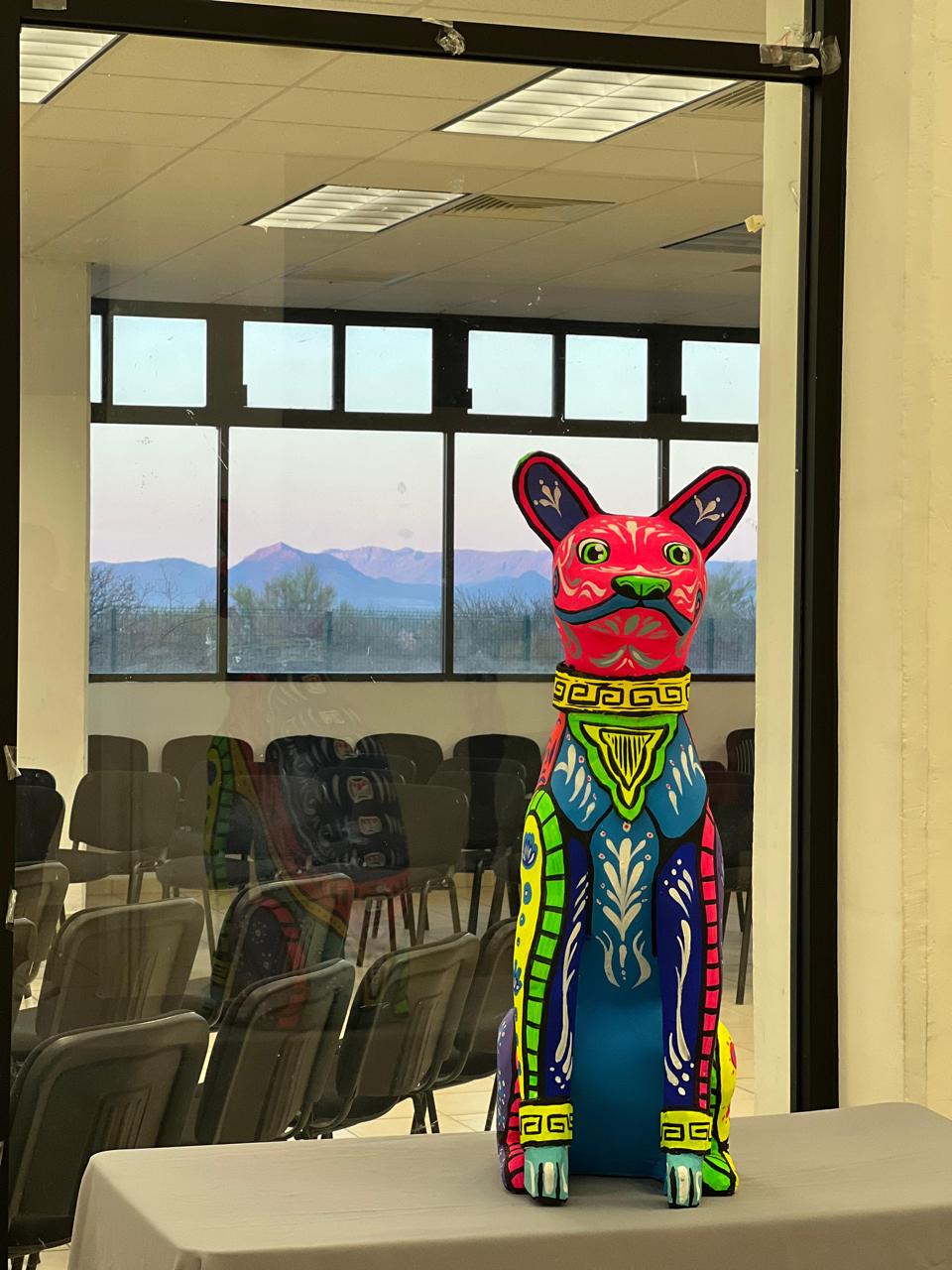 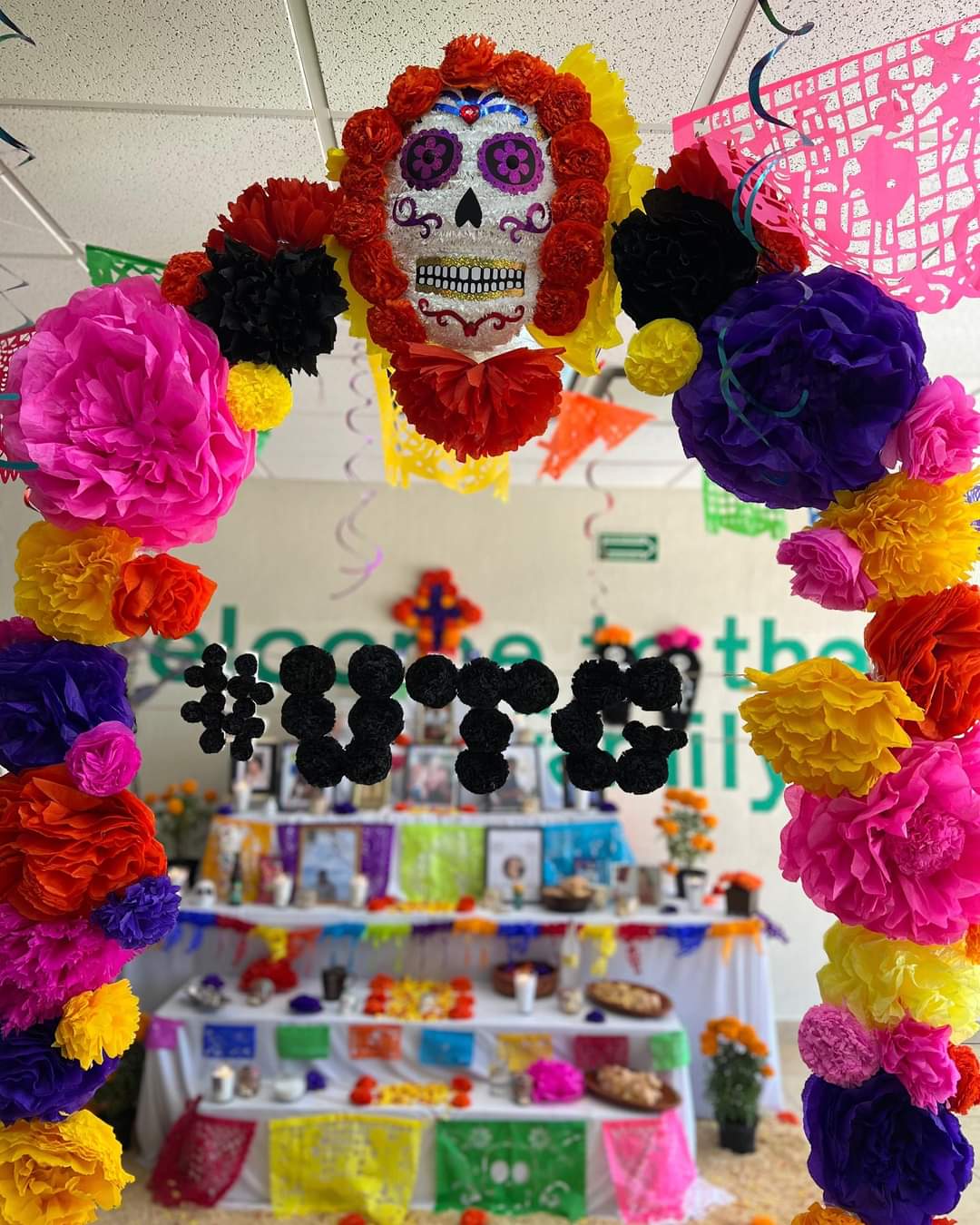 ACTIVIDADES CULTURALES Y DEPORTIVAS
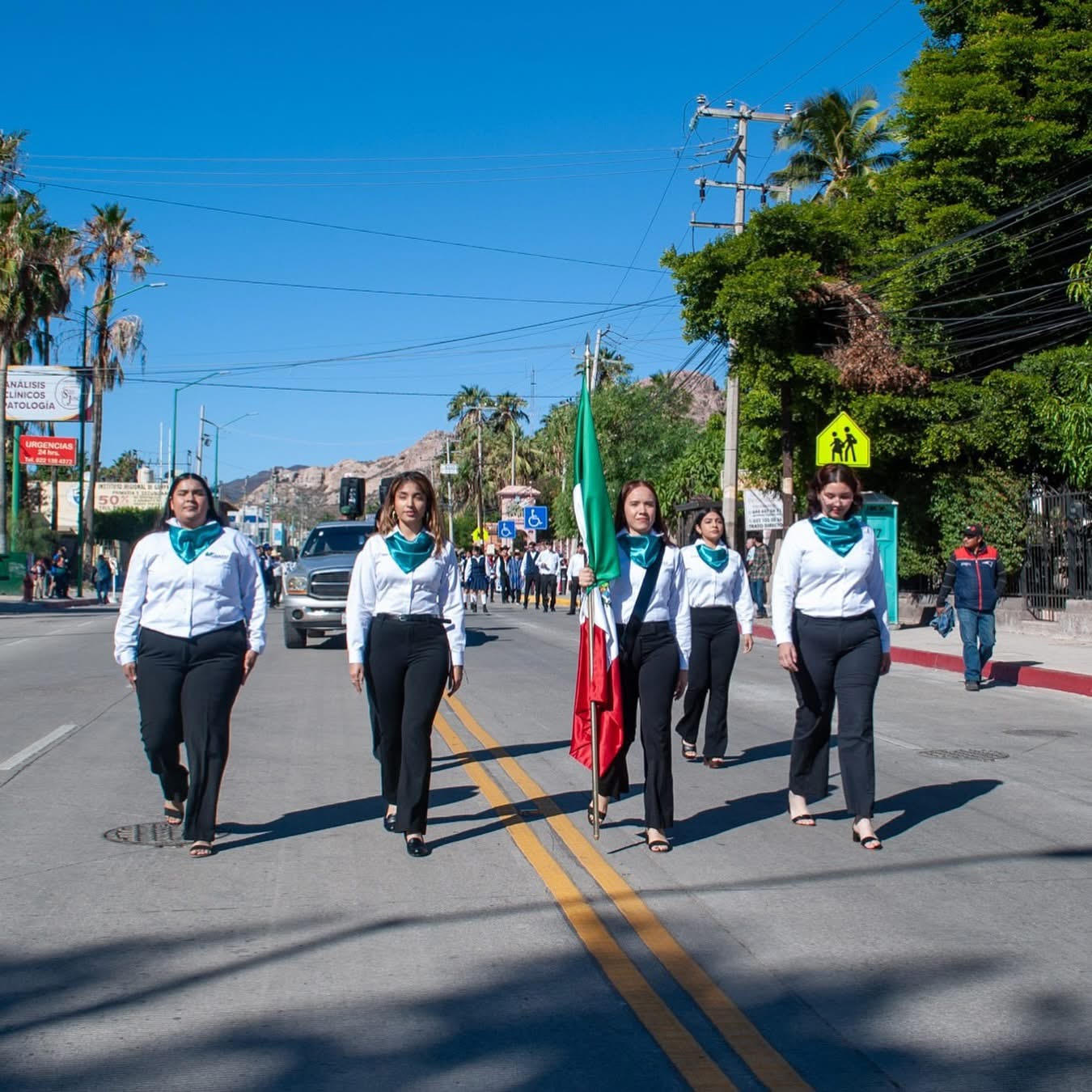 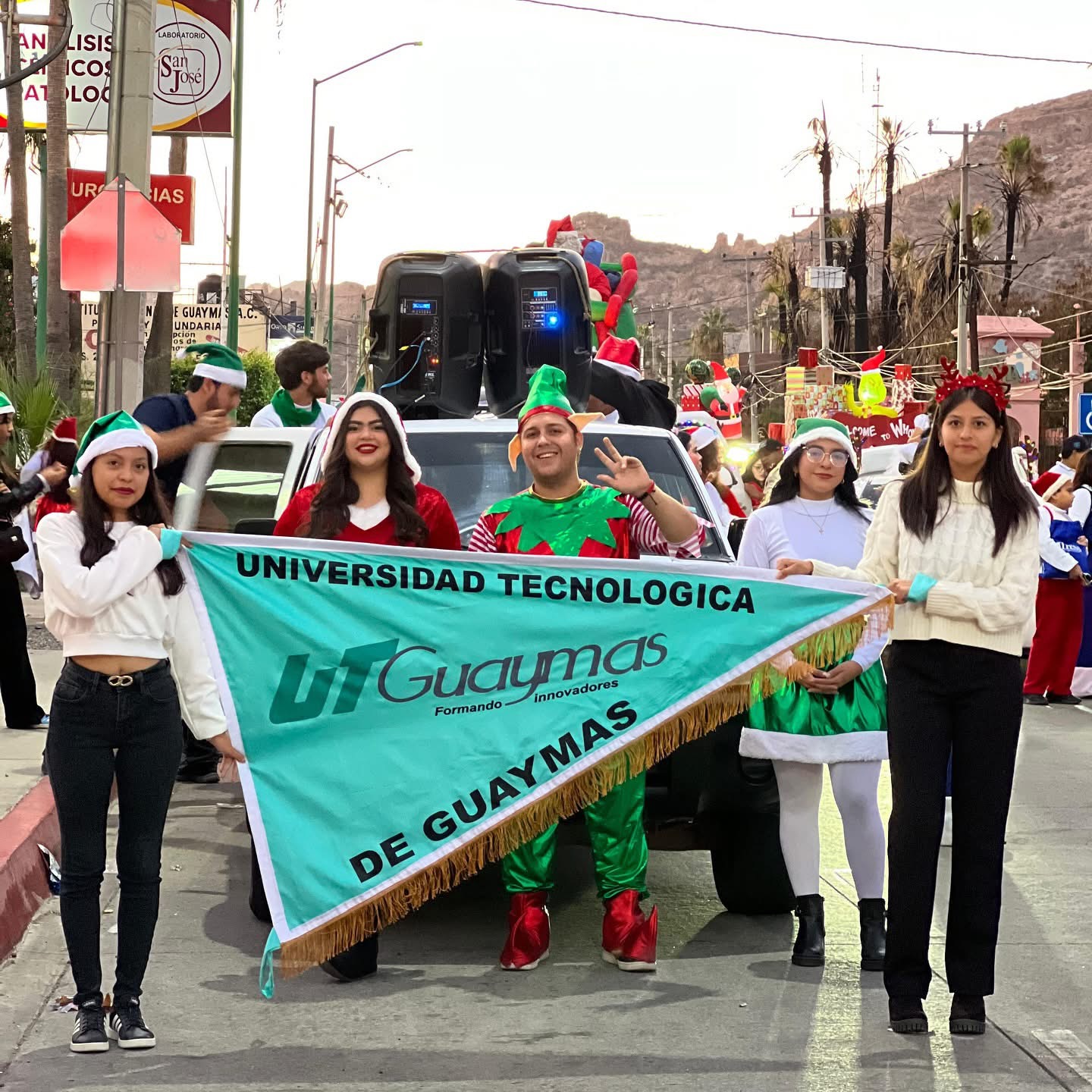 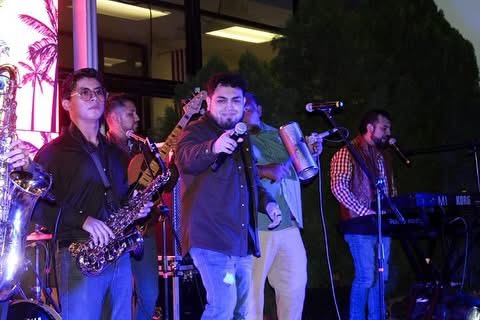 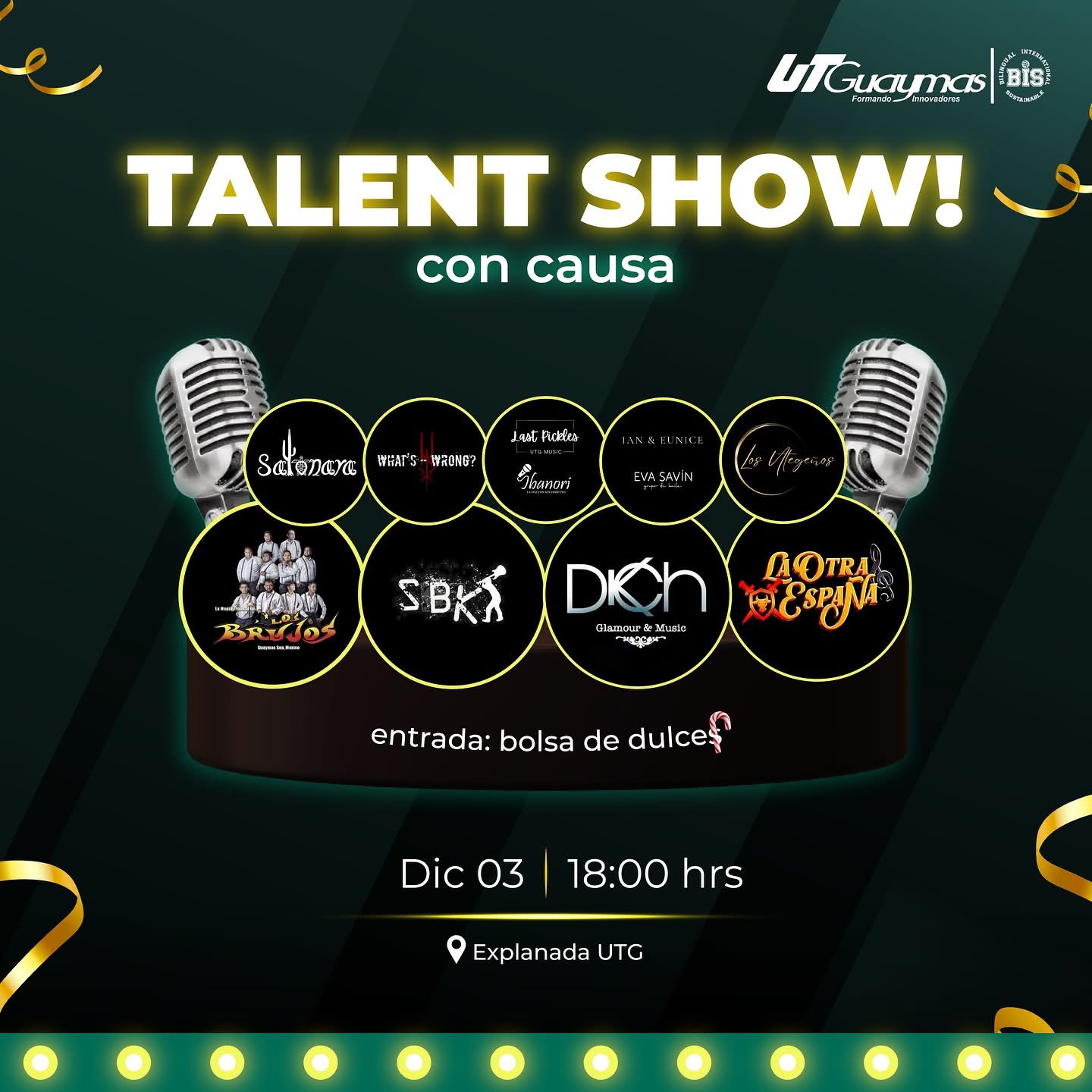 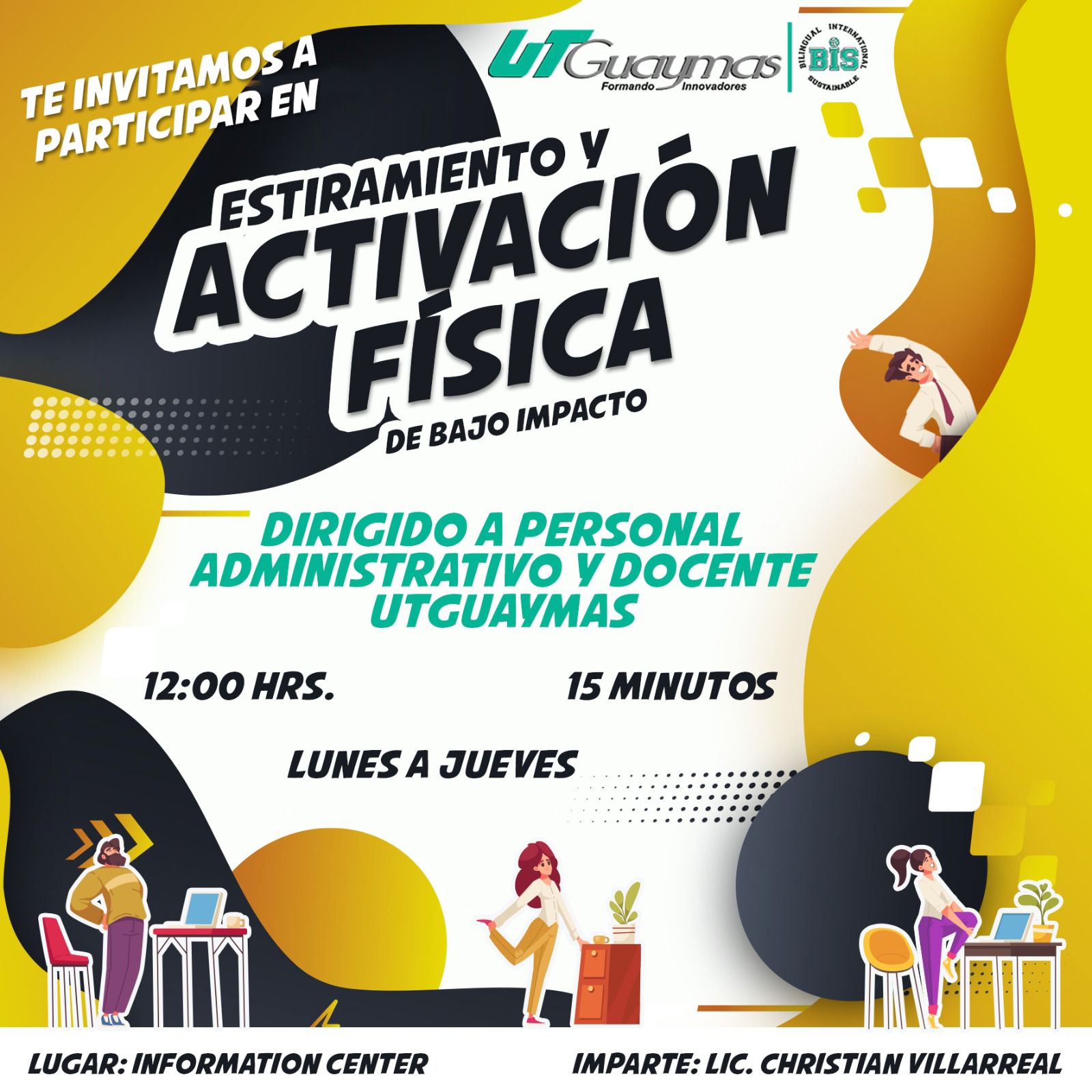 INFORME DEL RECTOR
LIC. JAVIER ENRIQUE CARRIZALES SALAZAR